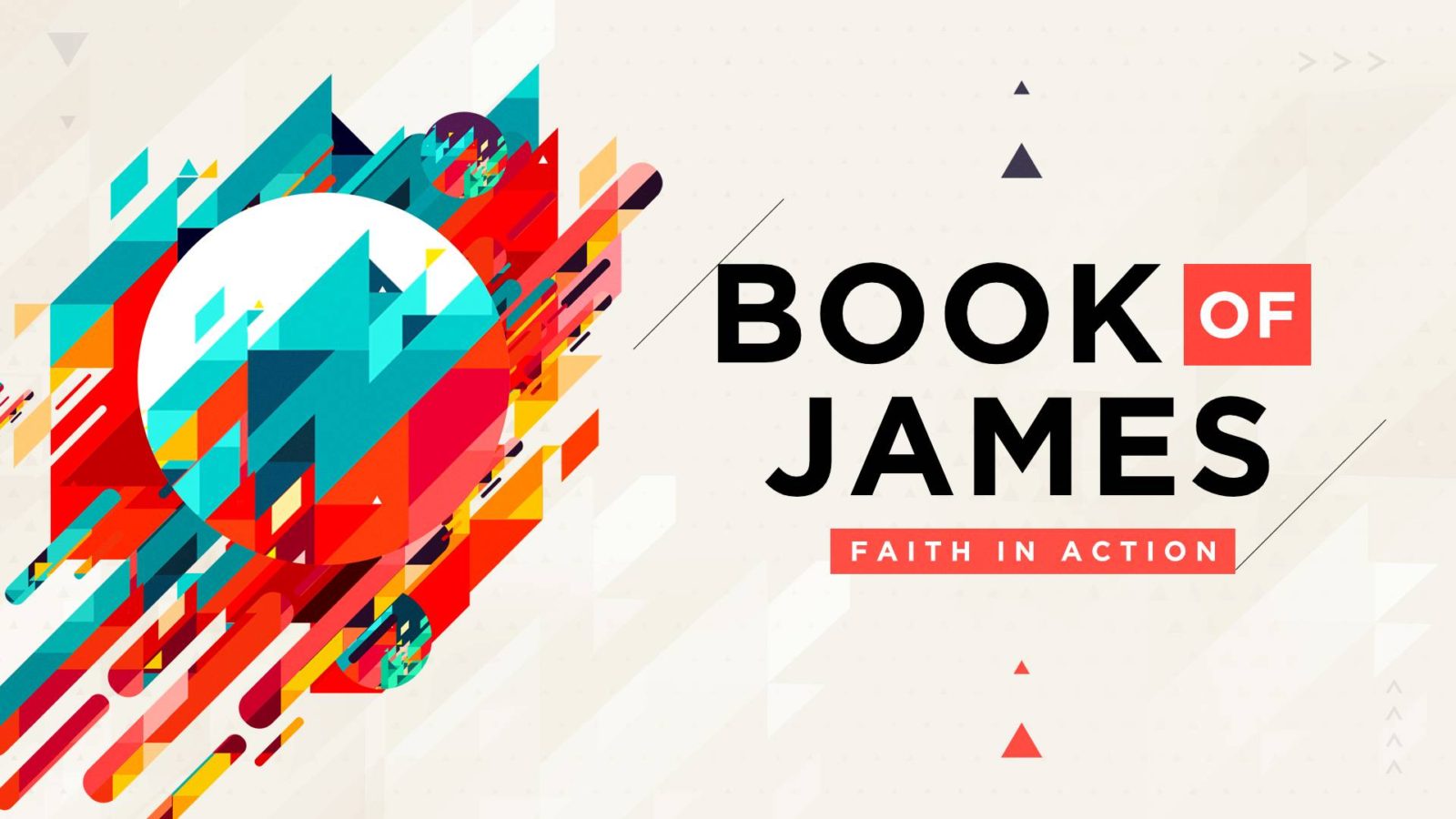 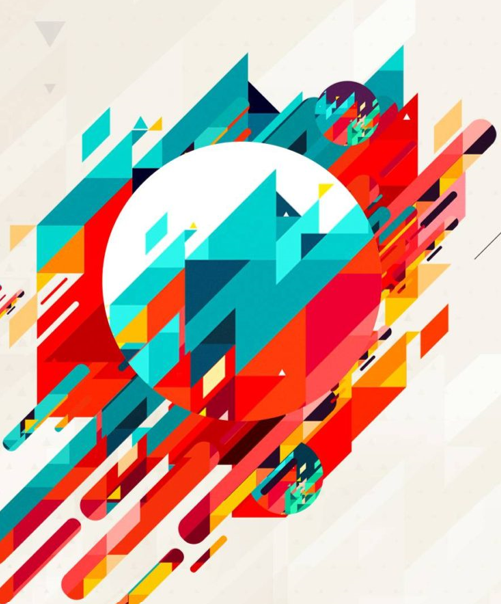 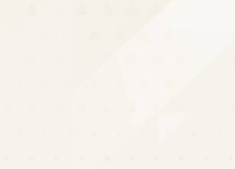 “My children, I will be with you only a little longer. You will look for me, and just as I told the Jews, so I tell you now: Where I am going, you cannot come.
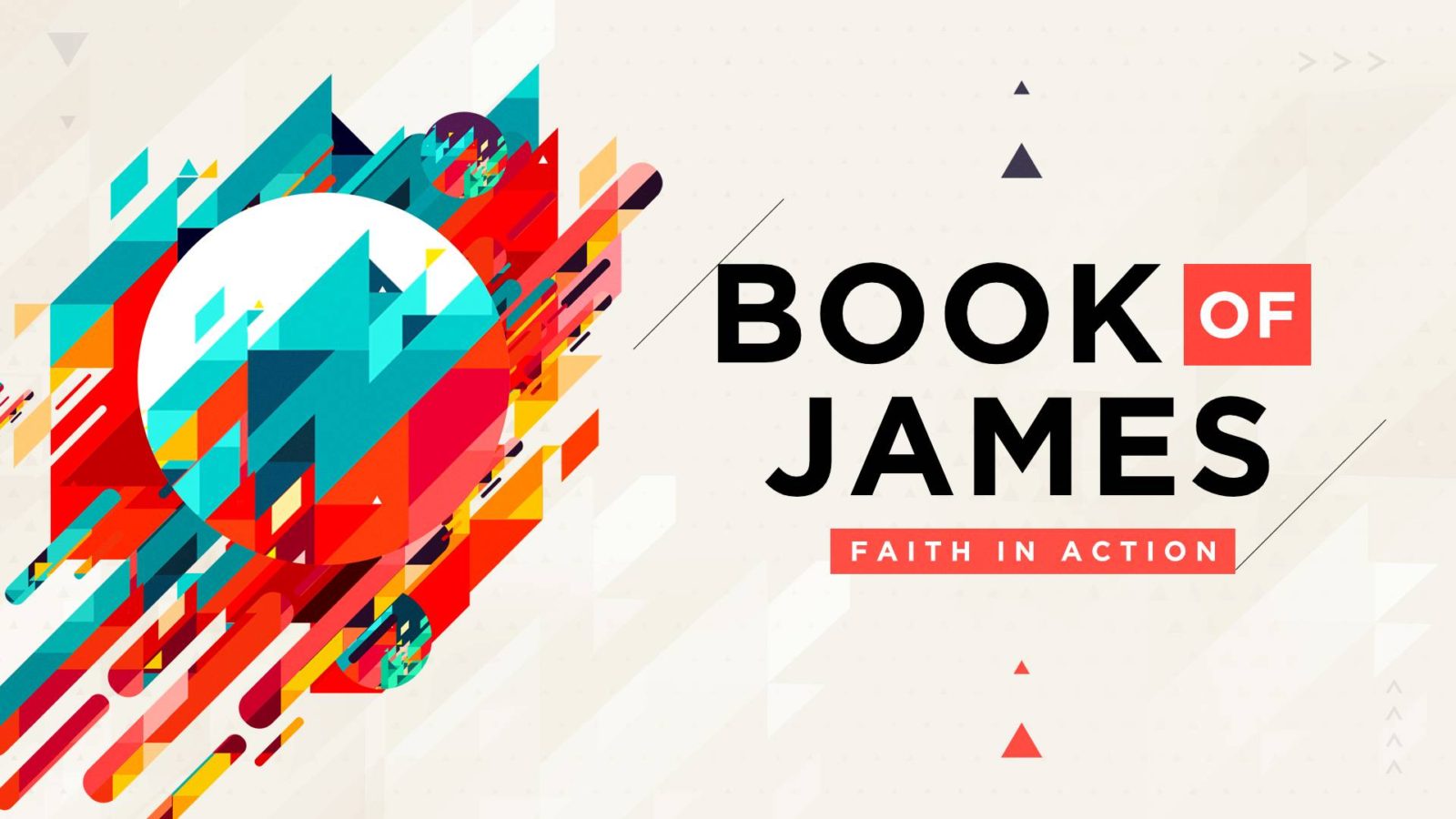 John 13:33 (NIV)
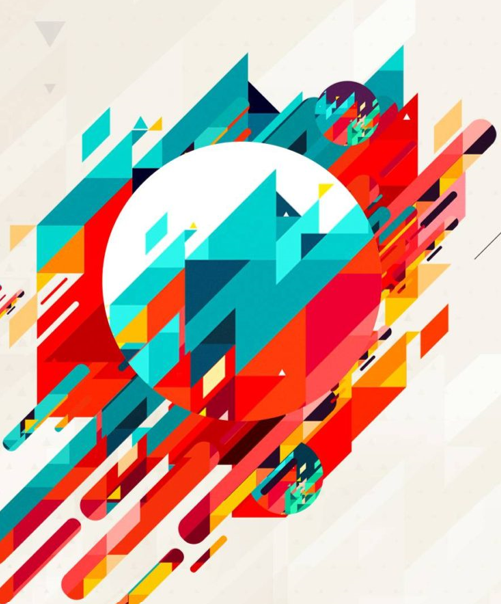 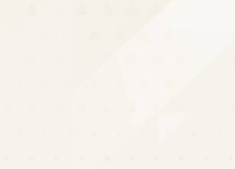 Simon Peter asked him, “Lord, where are you going?” Jesus replied, “Where I am going, you cannot follow now, but you will follow later.”  Peter asked, “Lord, why can’t I follow you now? I will lay down my life for you.”  Then Jesus answered, “Will you really lay down your life for me? Very truly I tell you, before the rooster crows, you will disown me three times!
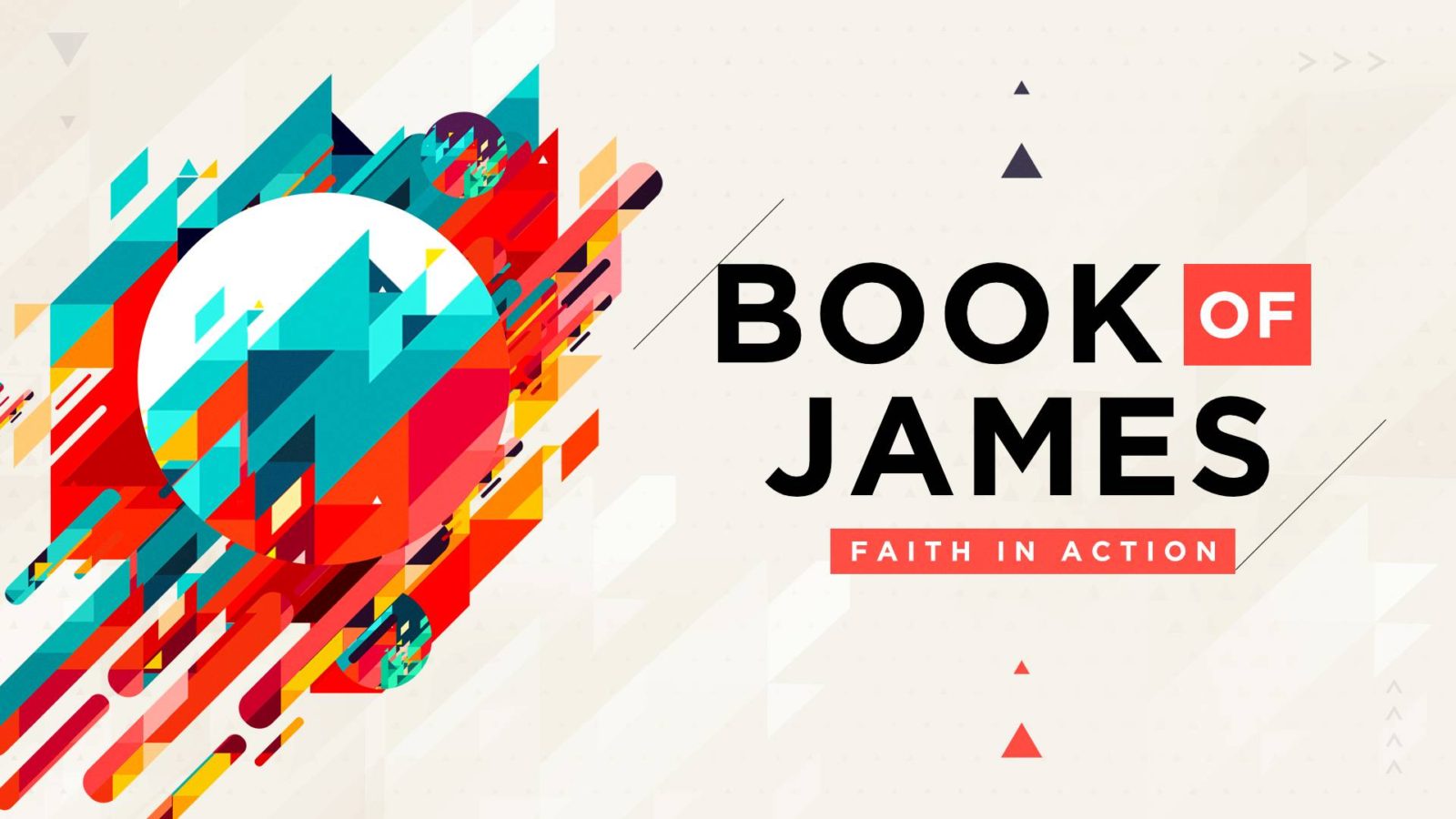 John 13:36-14:7 (NIV)
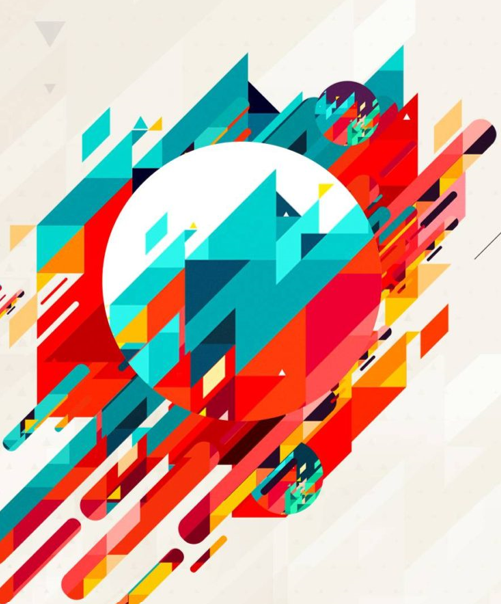 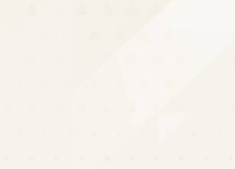 “Do not let your hearts be troubled. You believe in God; believe also in me. My Father’s house has many rooms; if that were not so, would I have told you that I am going there to prepare a place for you?  And if I go and prepare a place for you, I will come back and take you to be with me that you also may be where I am.
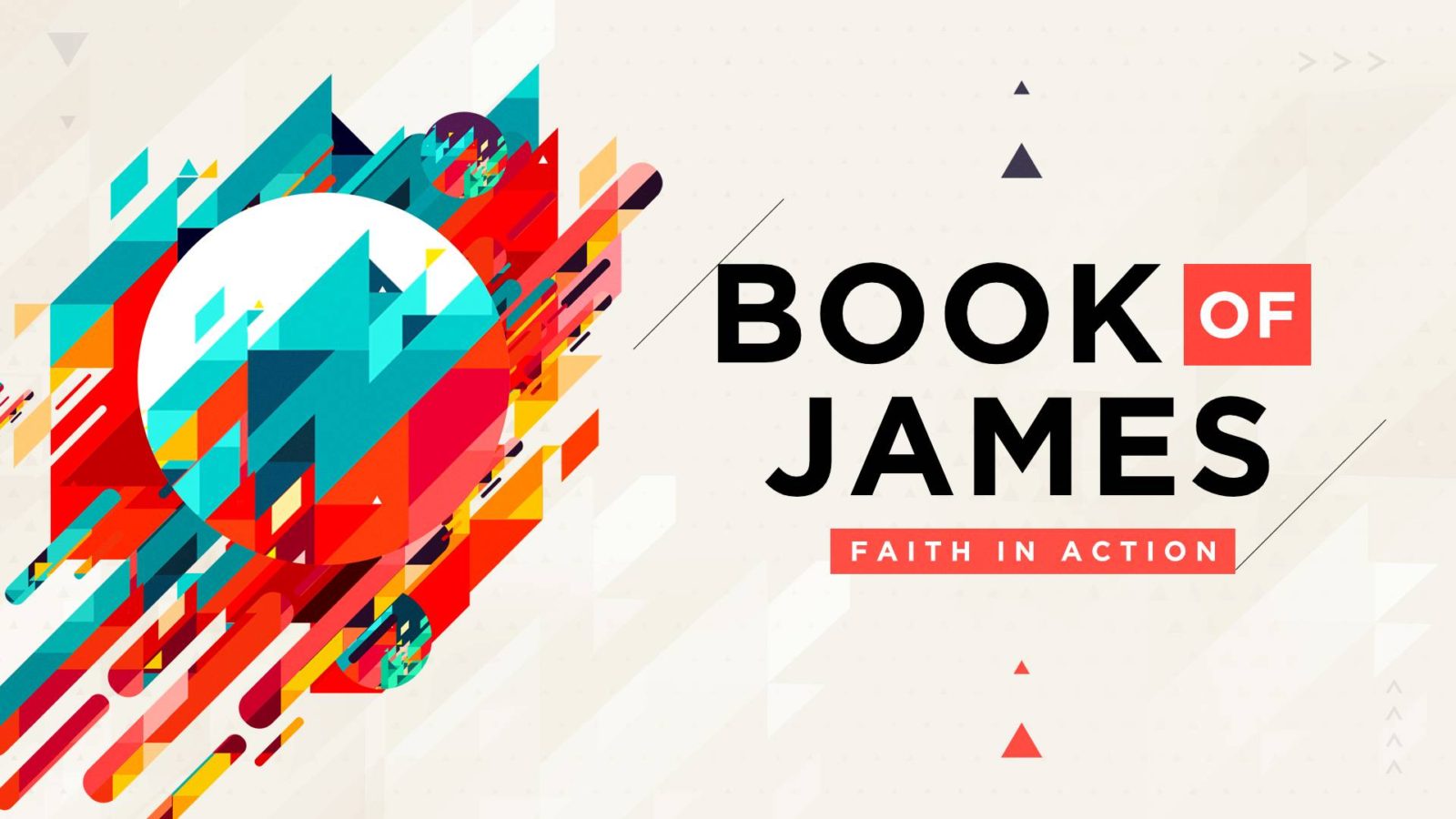 John 13:36-14:7 (NIV)
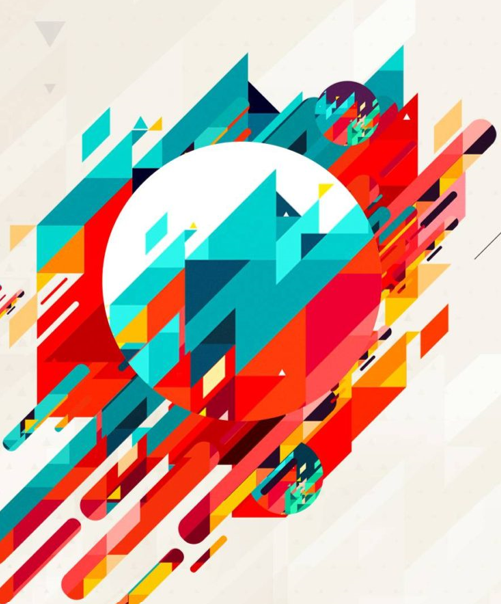 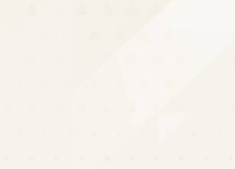 You know the way to the place where I am going.”  Thomas said to him, “Lord, we don’t know where you are going, so how can we know the way?”  Jesus answered, “I am the way and the truth and the life. No one comes to the Father except through me.
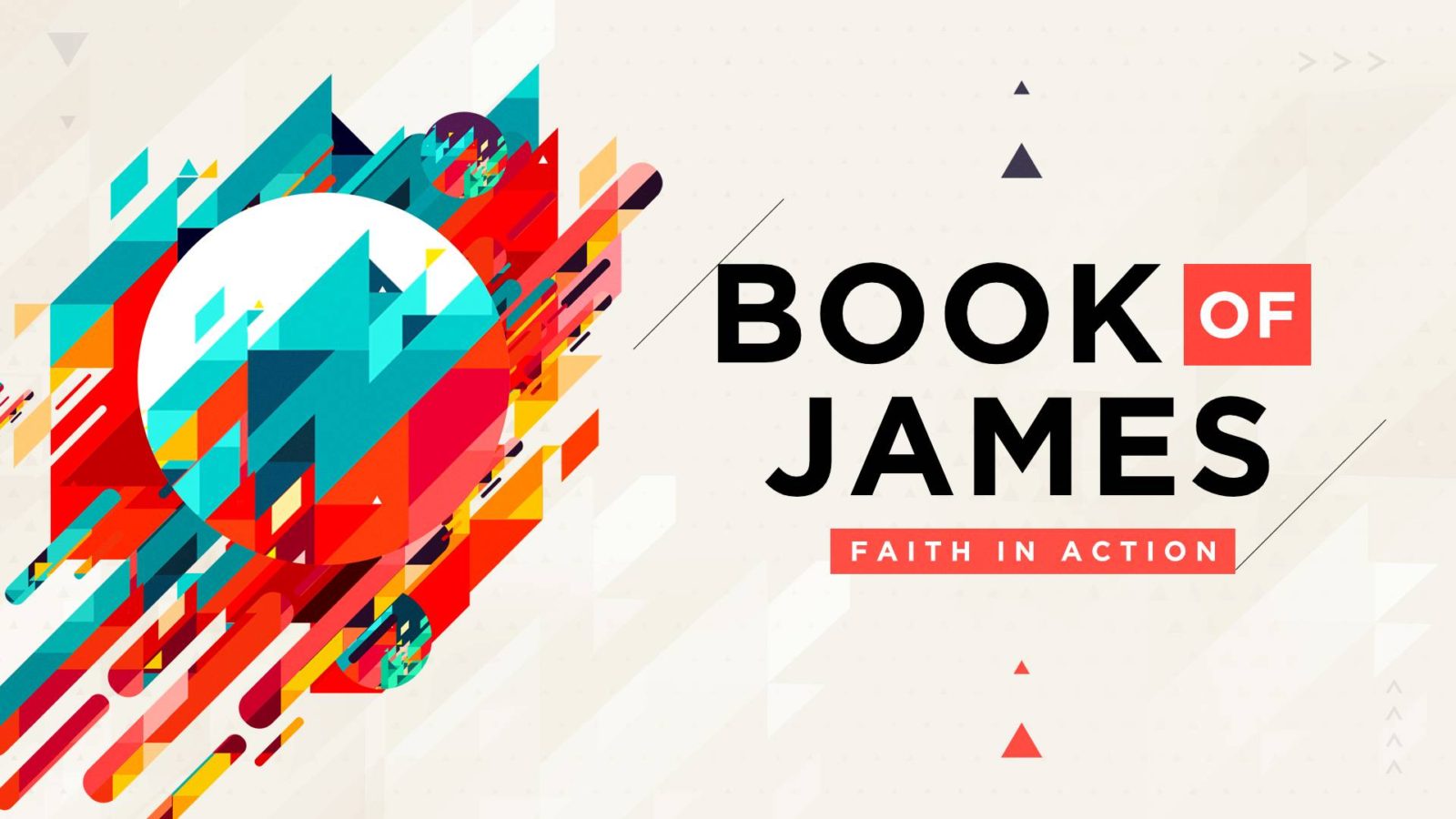 John 13:36-14:7 (NIV)
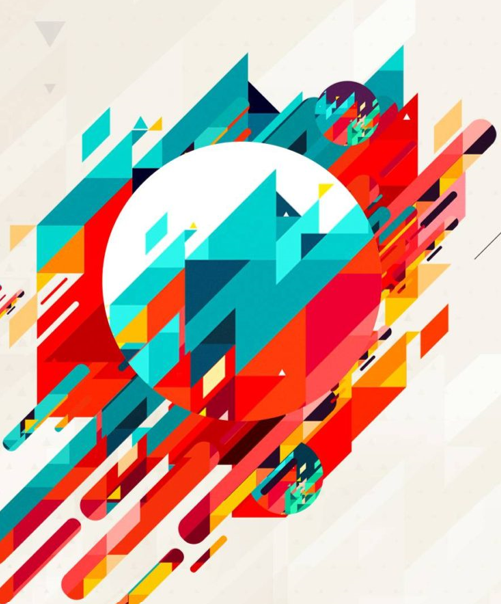 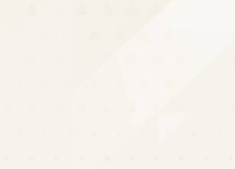 After he said this, he was taken up before their very eyes, and a cloud hid him from their sight… “Men of Galilee,” they said, “why do you stand here looking into the sky? This same Jesus, who has been taken from you into heaven, will come back in the same way you have seen him go into heaven.”
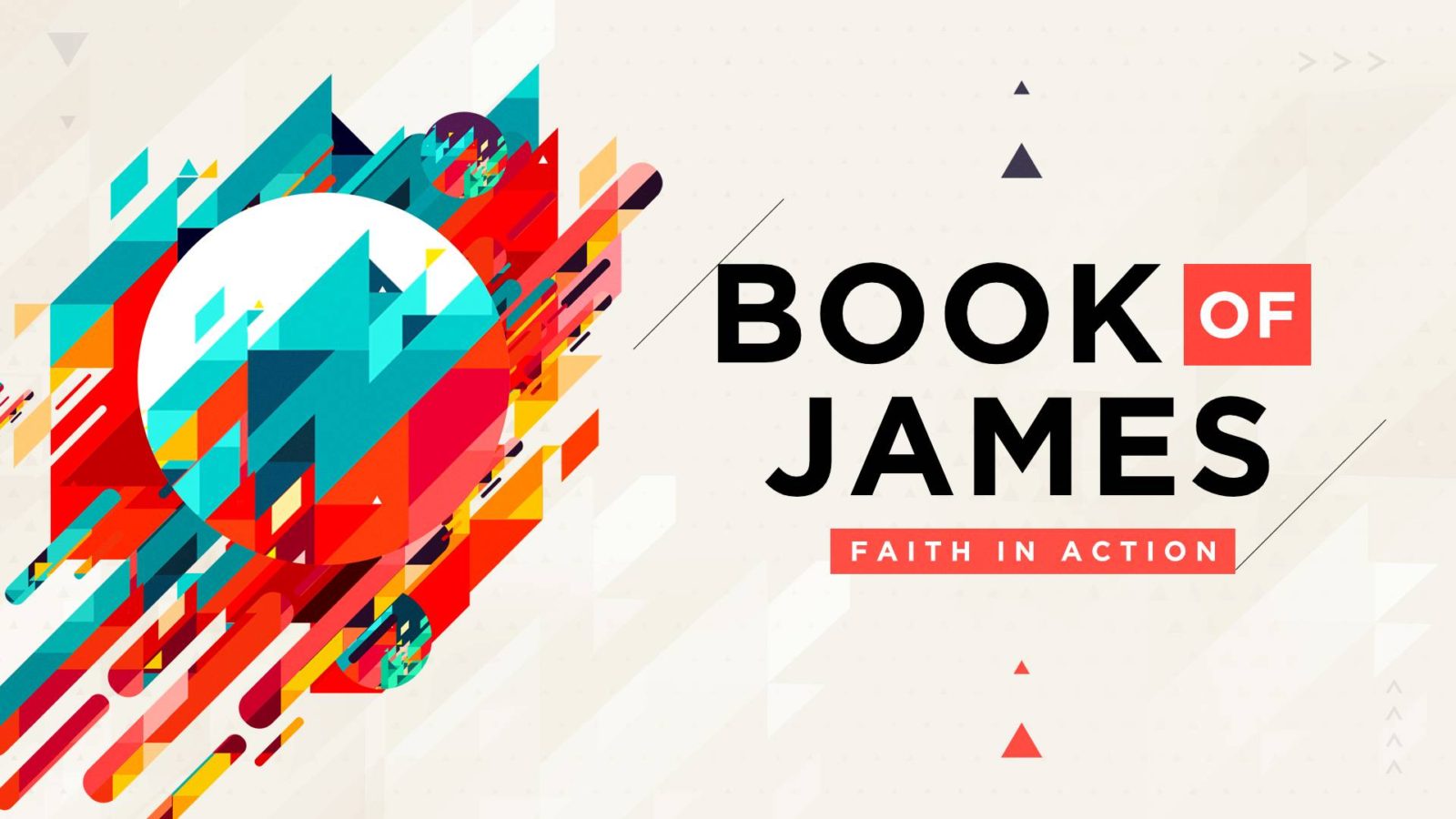 Acts 1:9,11 (NIV)
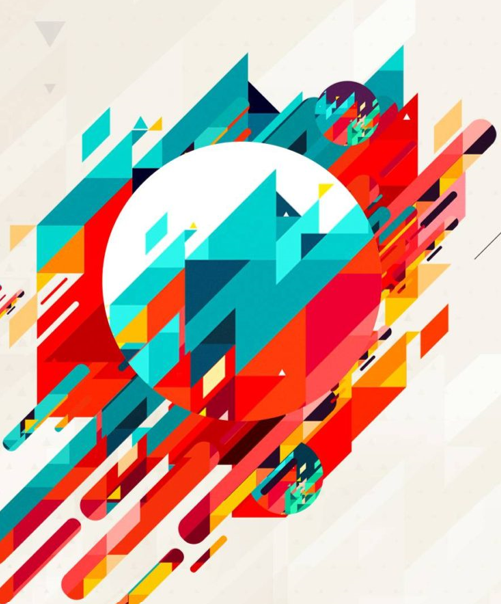 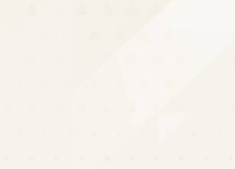 For as lightning that comes from the east is visible even in the west, so will be the coming of the Son of Man.
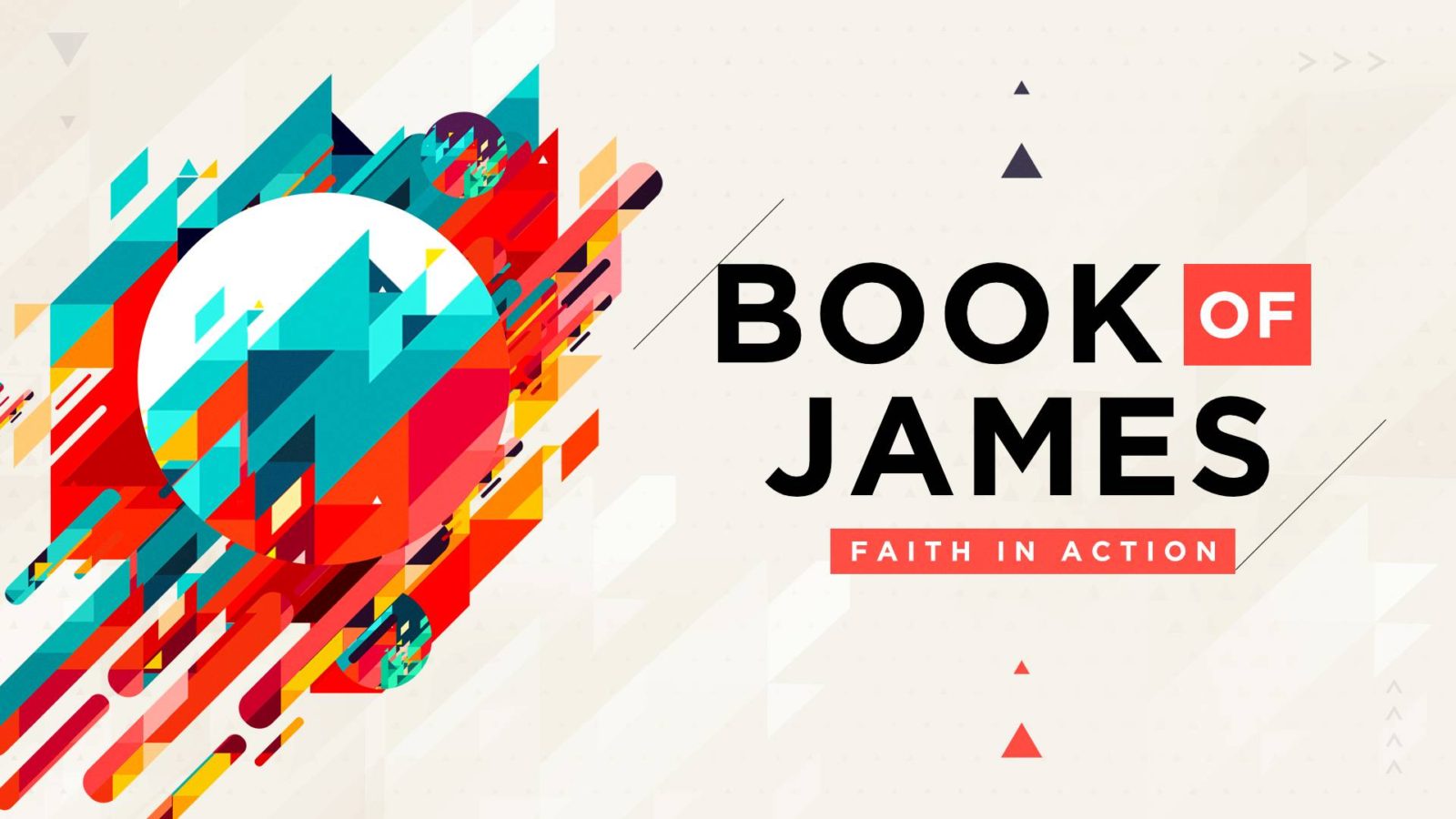 Matthew 24:27 (NIV)
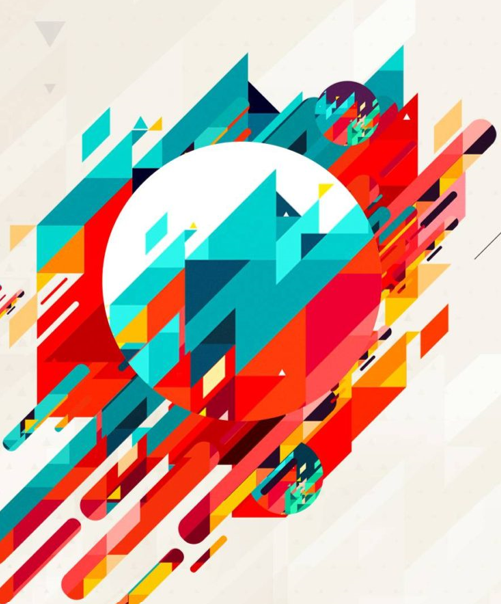 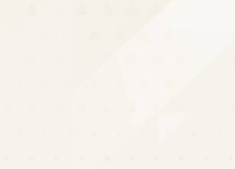 “But about that day or hour no one knows, not even the angels in heaven, nor the Son, but only the Father.
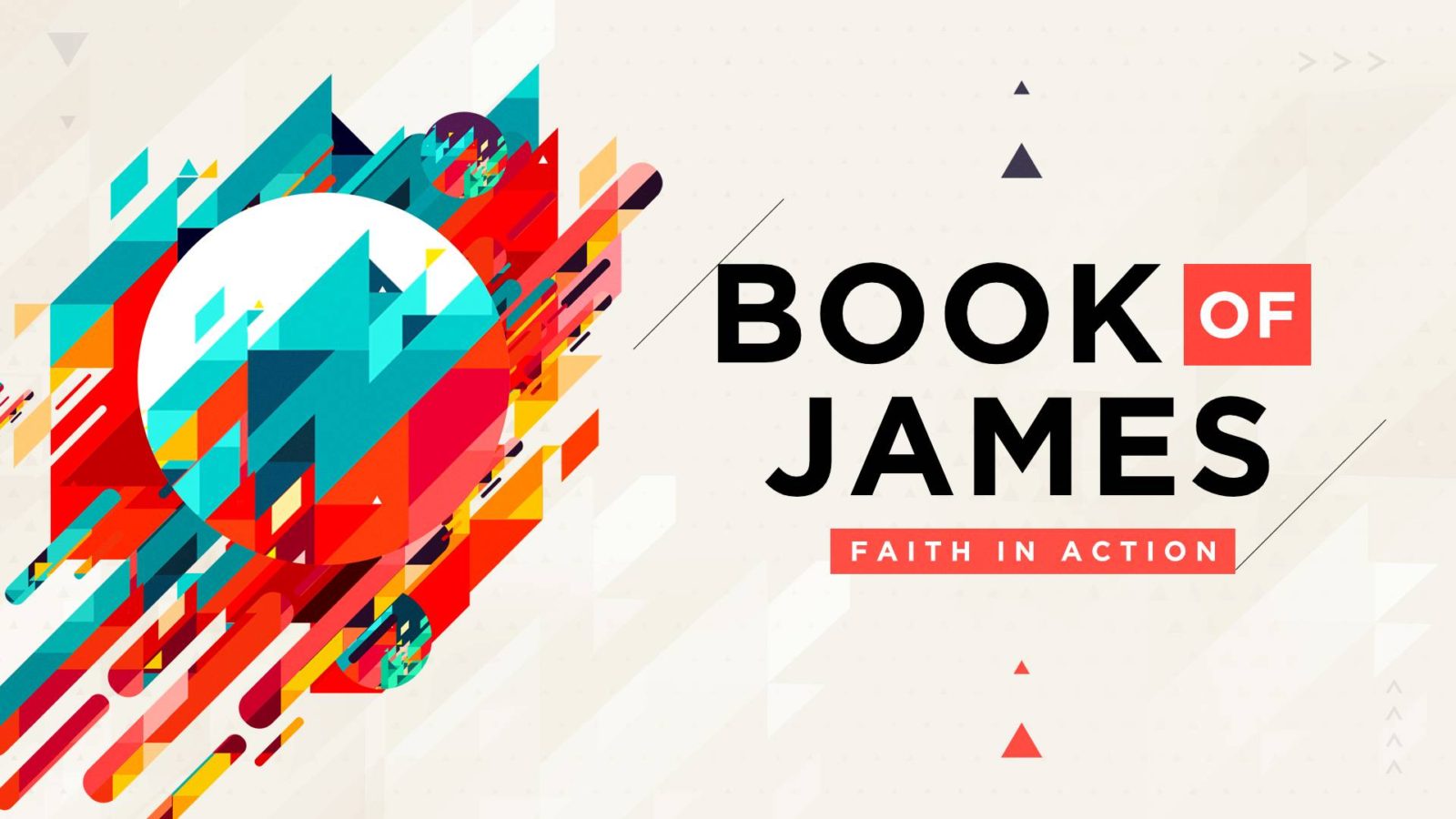 Matthew 24:36 (NIV)
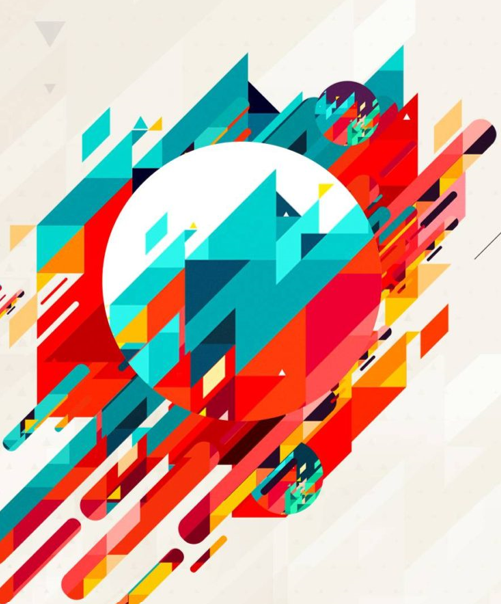 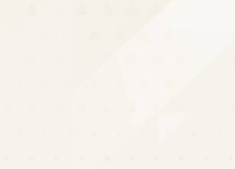 Be patient, then, brothers and sisters, until the Lord’s coming. See how the farmer waits for the land to yield its valuable crop, patiently waiting for the autumn and spring rains.
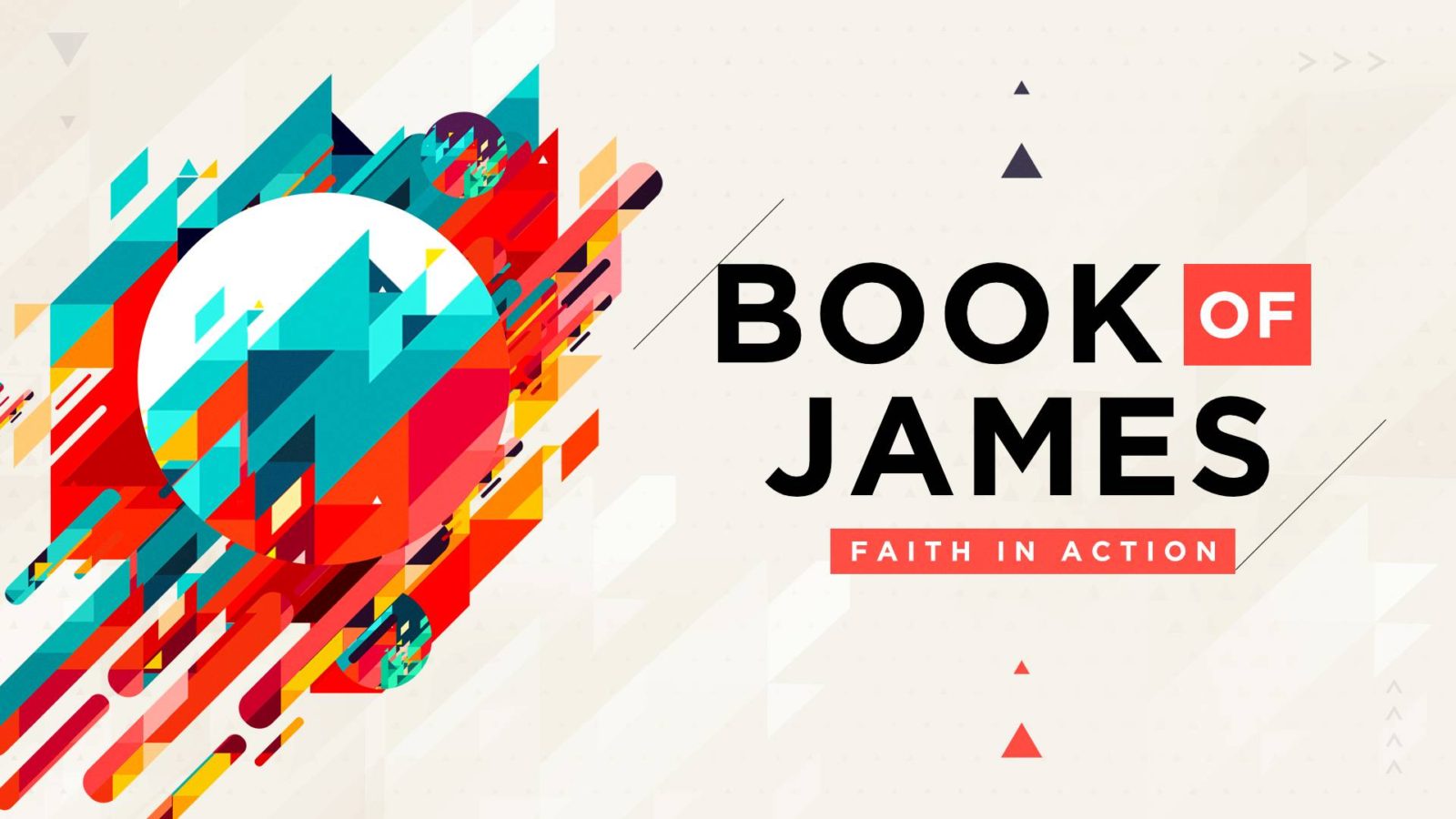 James 5:7 (NIV)
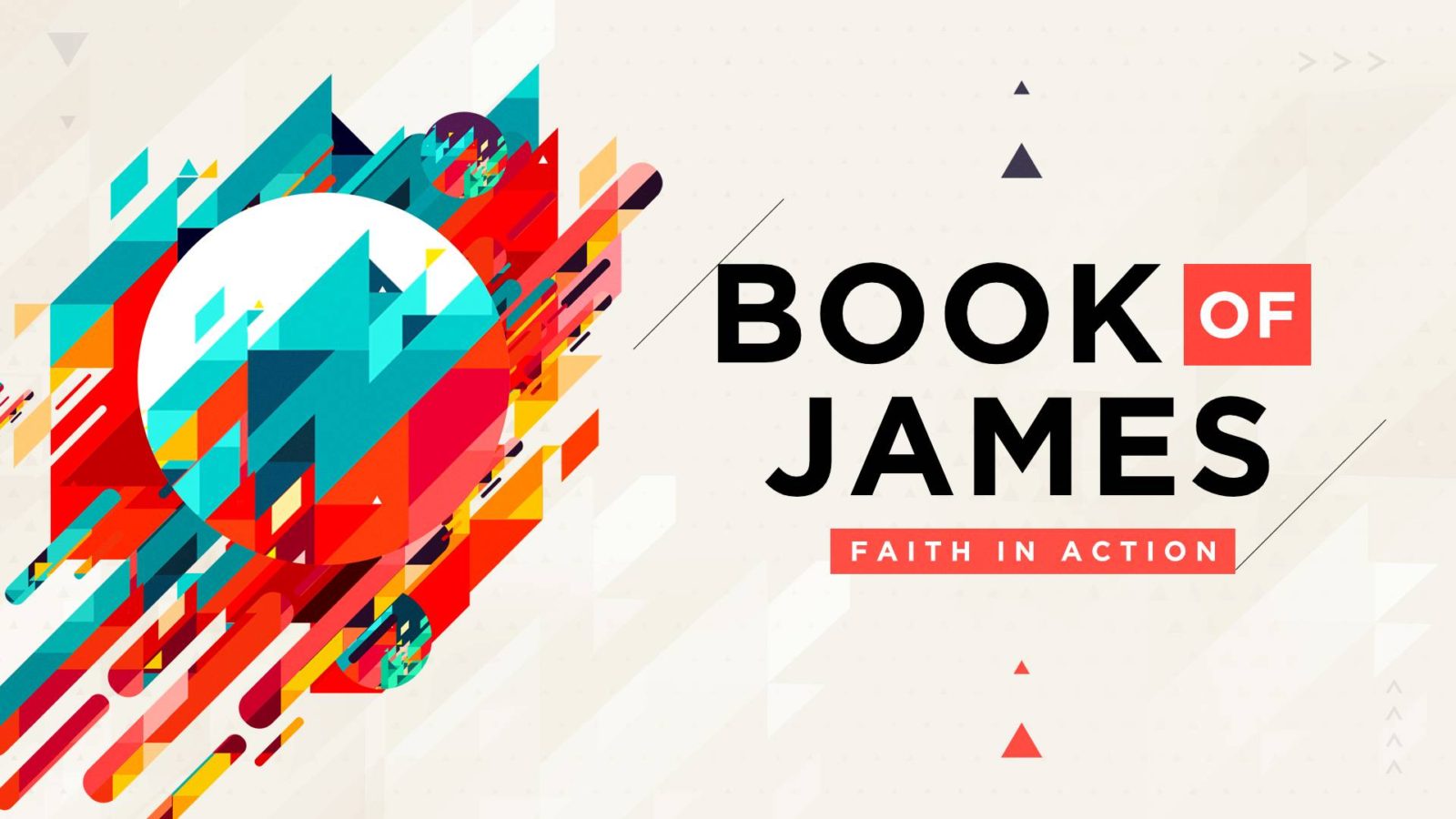 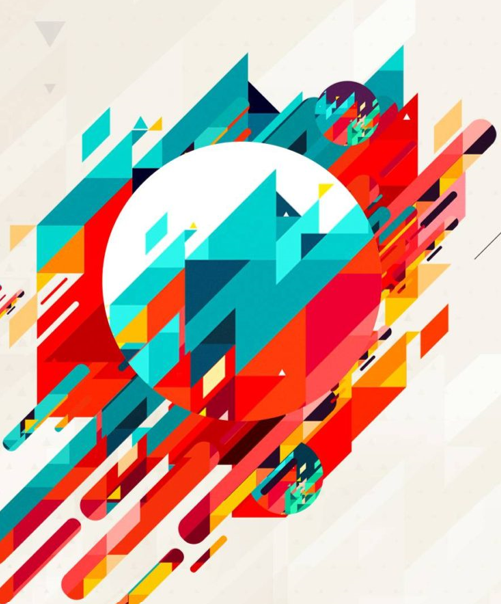 Do I even need to be told to be patient?
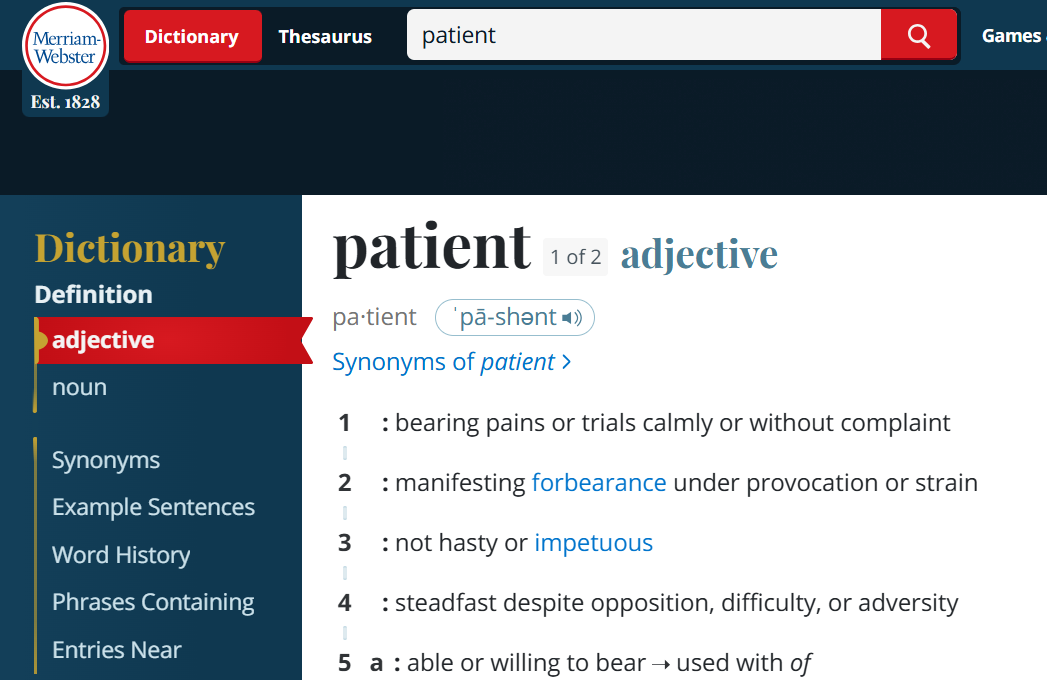 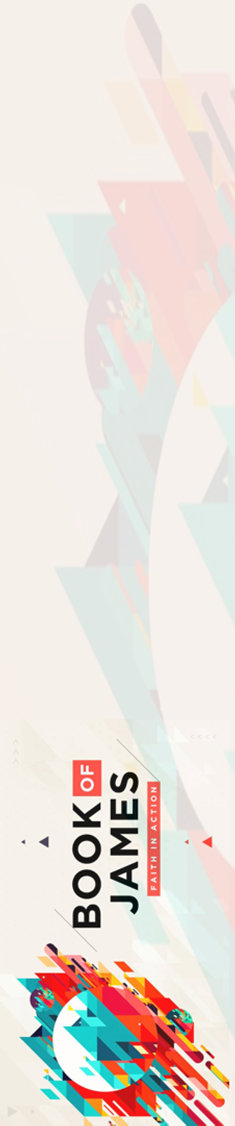 Has anyone had to tell you to be patient about the return of Jesus because you were so excited and didn’t want to wait?
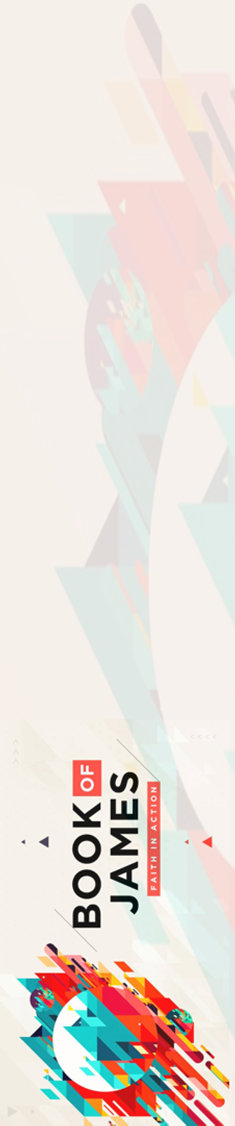 Is it possible that we may be more afraid of what we may lose here on earth than what we will gain in heaven?
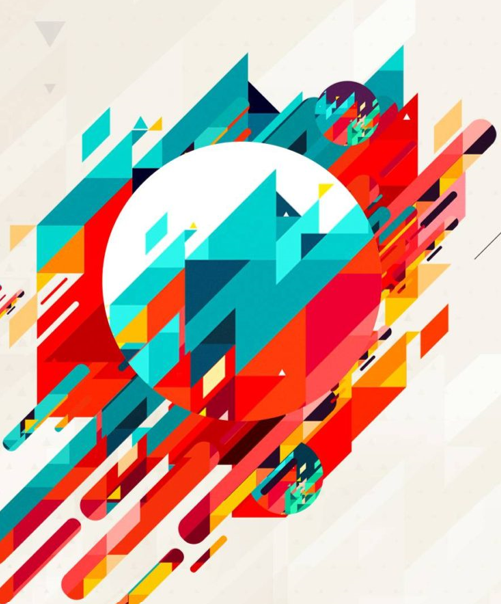 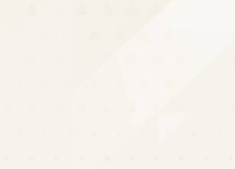 For to me, to live is Christ and to die is gain.  If I am to go on living in the body, this will mean fruitful labor for me. Yet what shall I choose? I do not know!  I am torn between the two: I desire to depart and be with Christ, which is better by far;  but it is more necessary for you that I remain in the body.
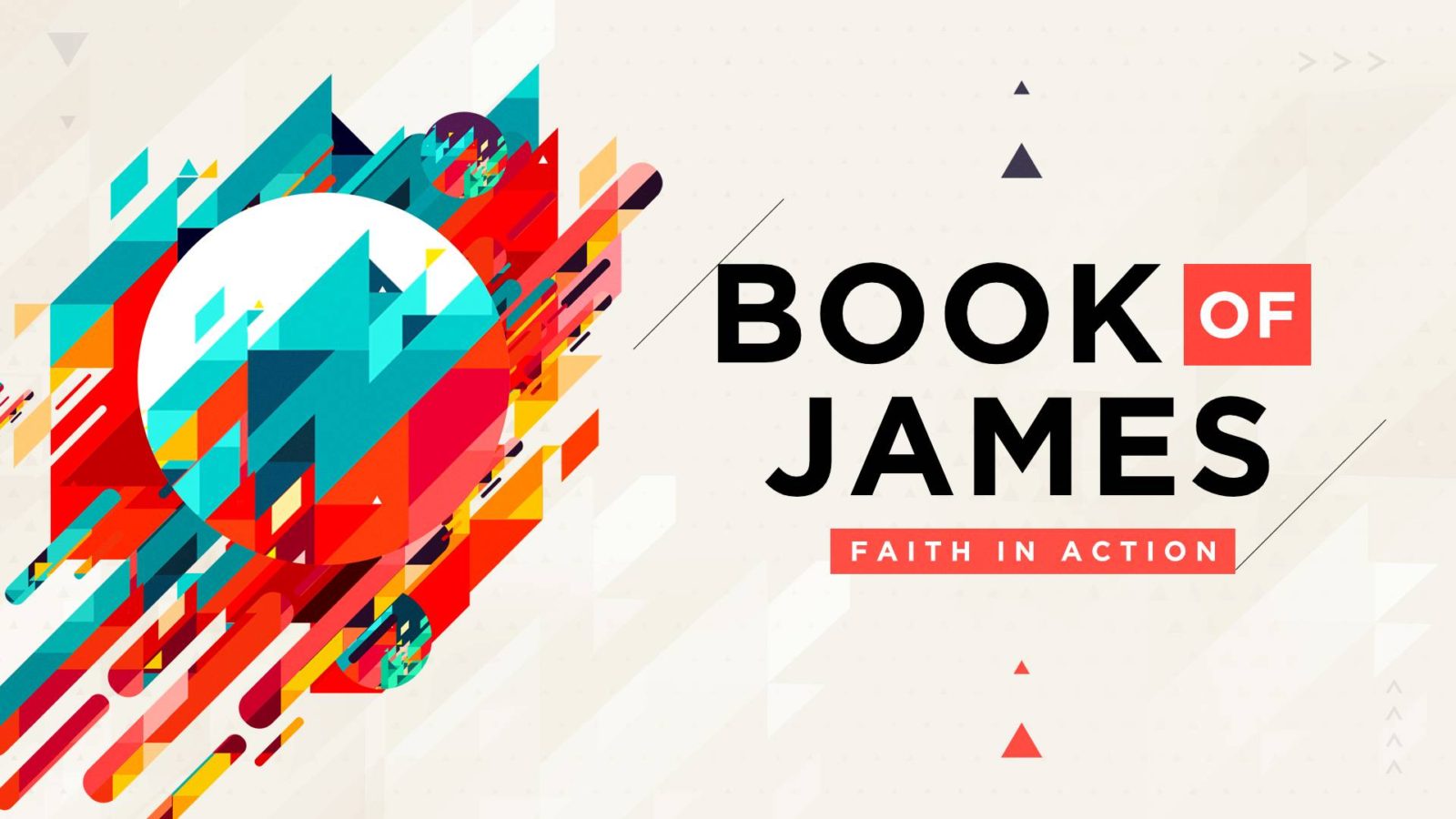 James 5:7 (NIV)
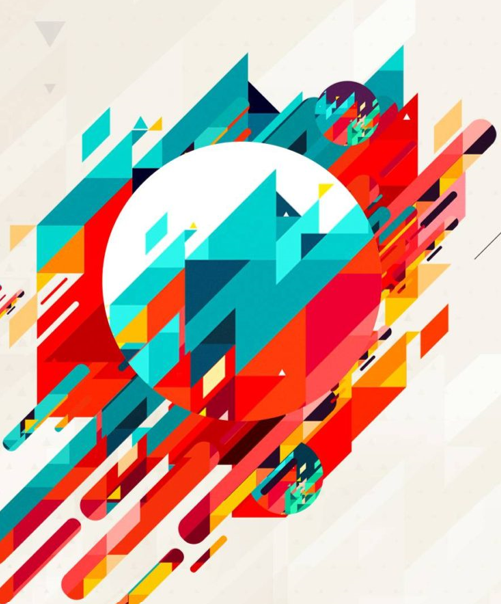 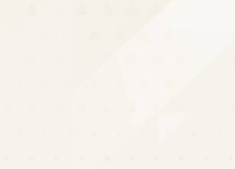 I consider that our present sufferings are not worth comparing with the glory that will be revealed in us.
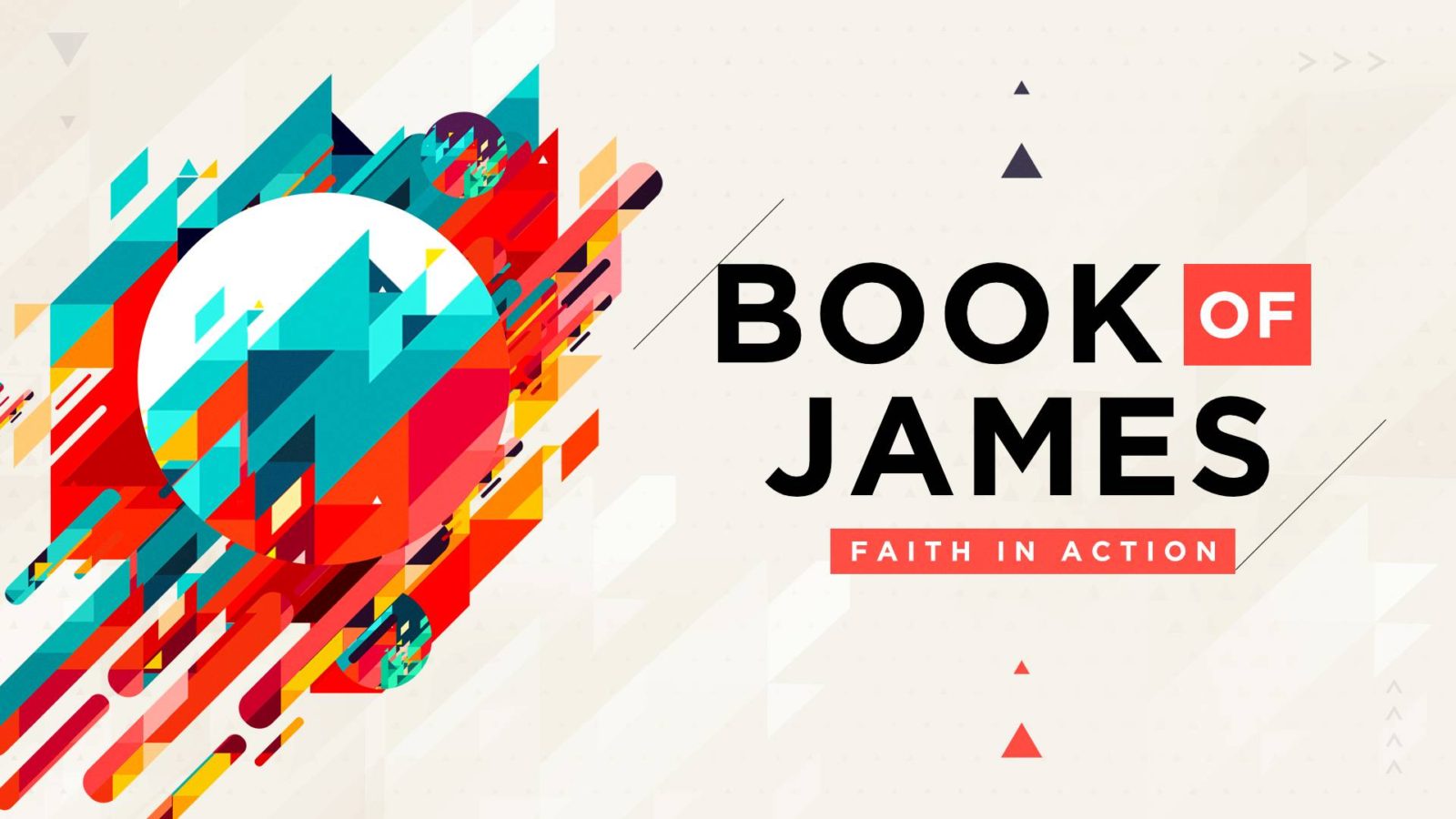 Romans 8:18 (NIV)
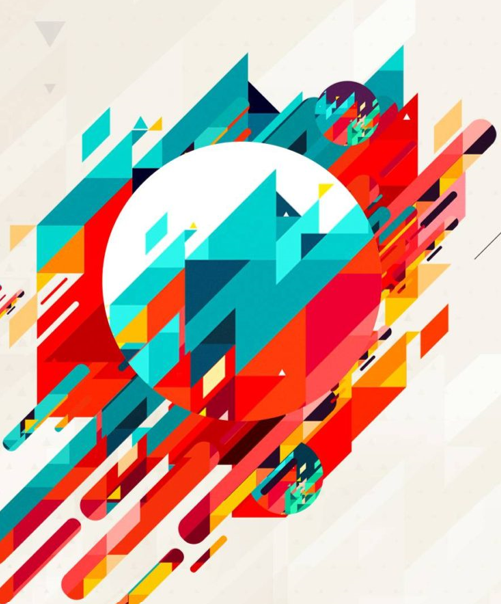 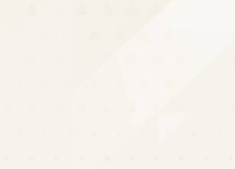 And I heard a loud voice from the throne saying, “Look! God’s dwelling place is now among the people, and he will dwell with them. They will be his people, and God himself will be with them and be their God.  ‘He will wipe every tear from their eyes. There will be no more death’ or mourning or crying or pain, for the old order of things has passed away.”
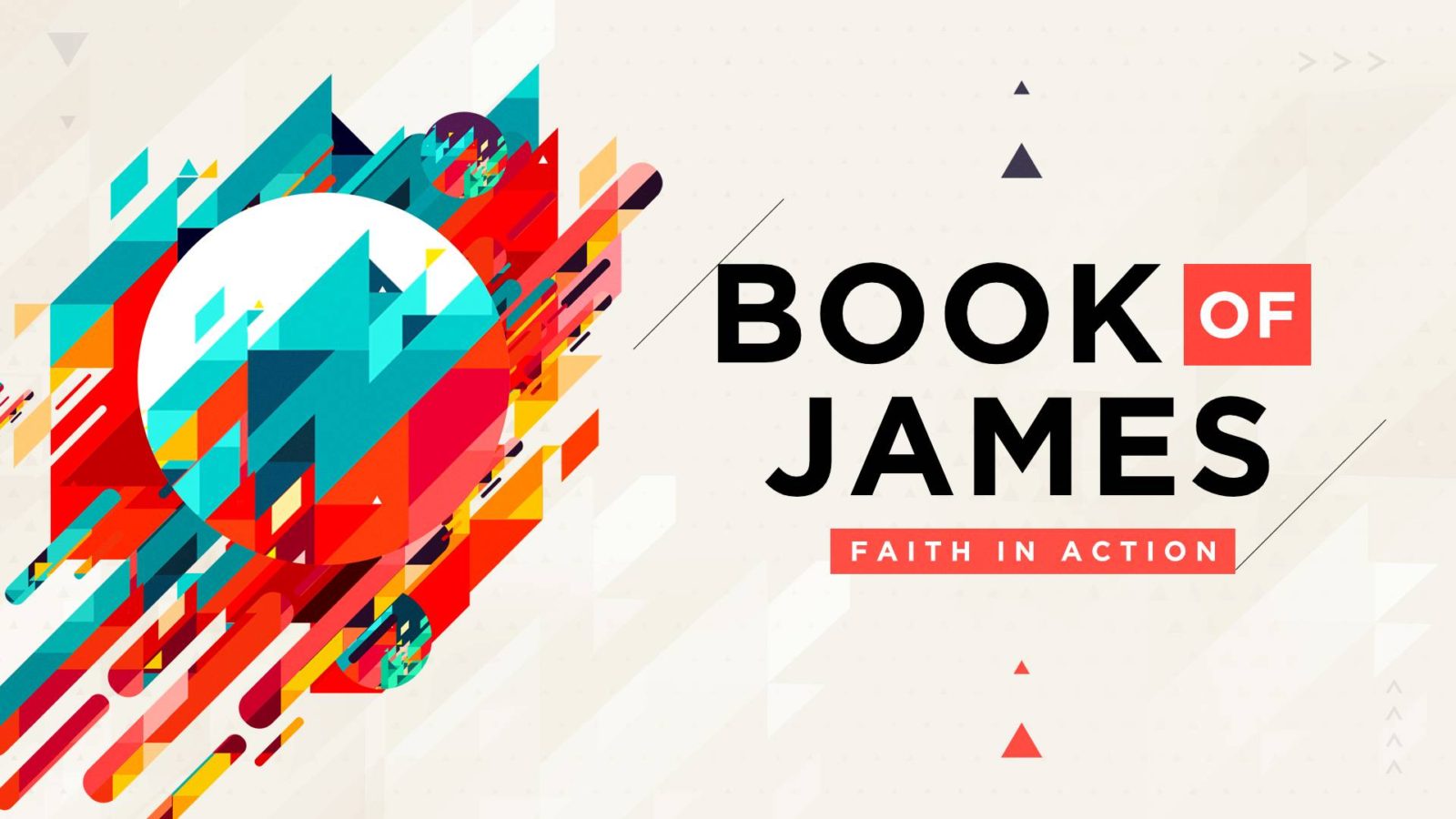 Revelation 21:3–4 (NIV)
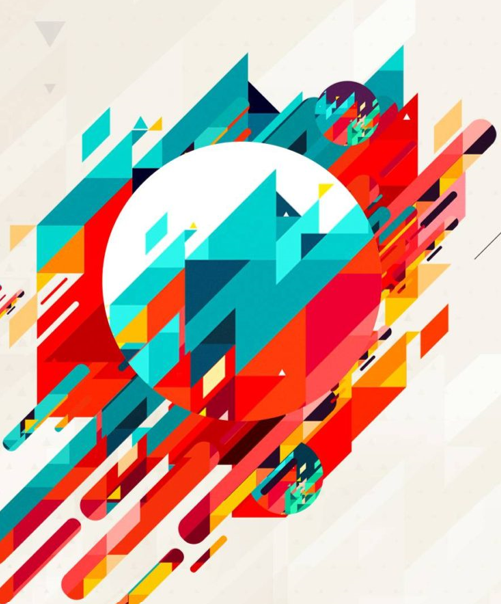 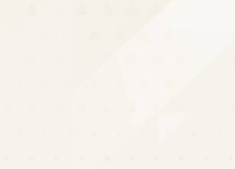 However, as it is written: “What no eye has seen, what no ear has heard, and what no human mind has conceived”— the things God has prepared for those who love him—
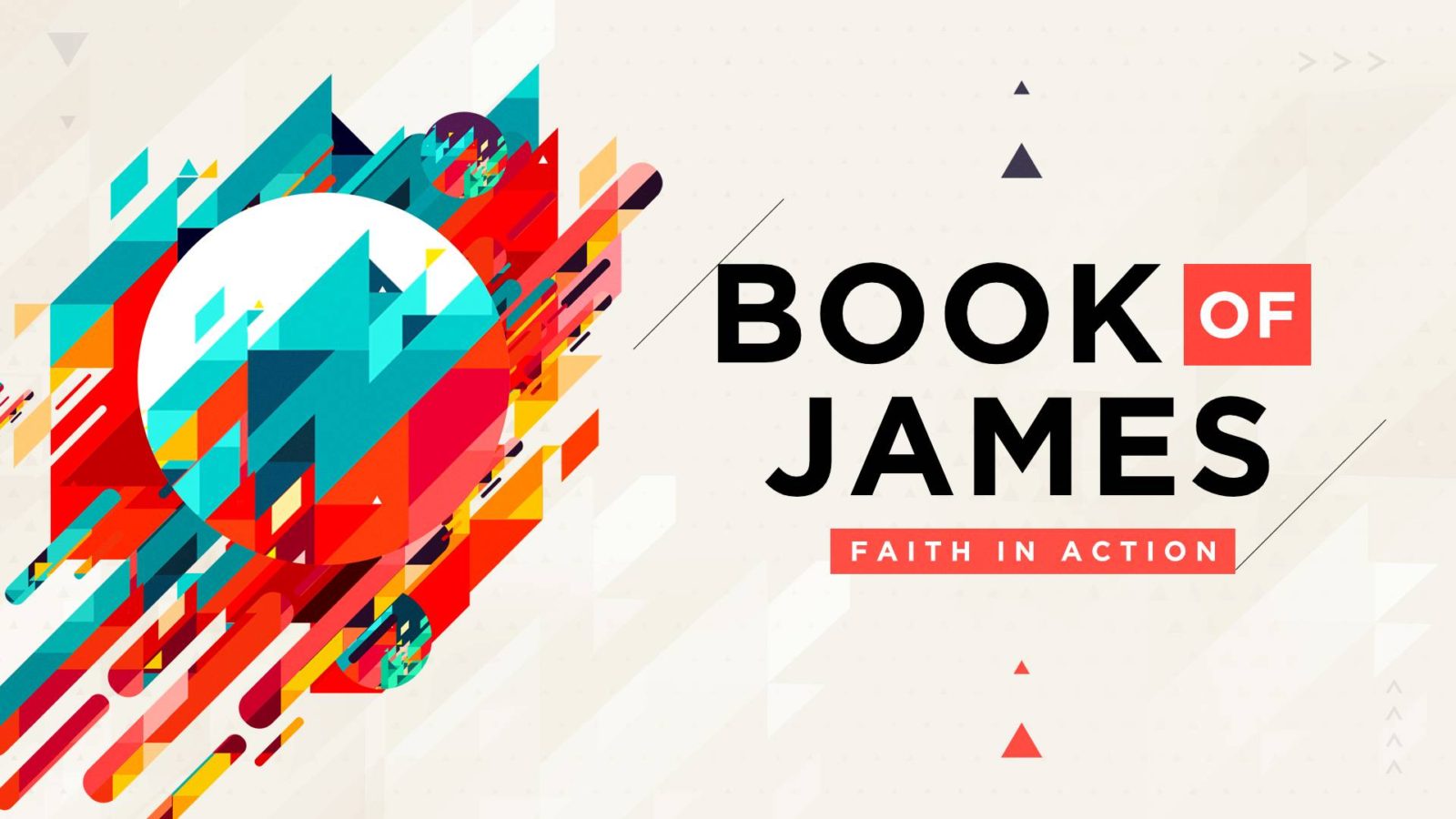 1 Corinthians 2:9 (NIV)
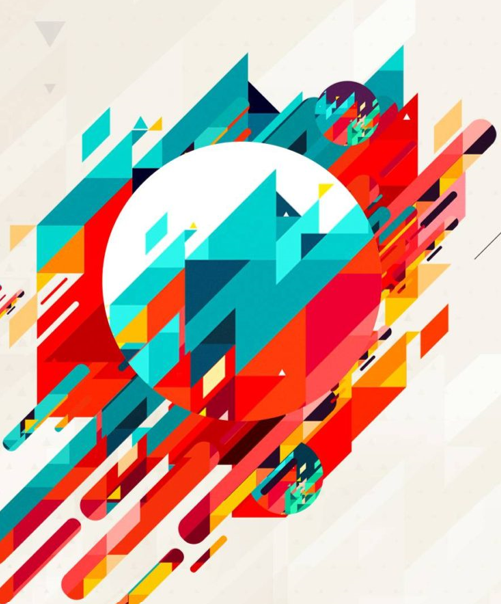 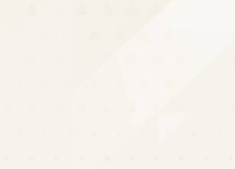 For we believe that Jesus died and rose again, and so we believe that God will bring with Jesus those who have fallen asleep in him.
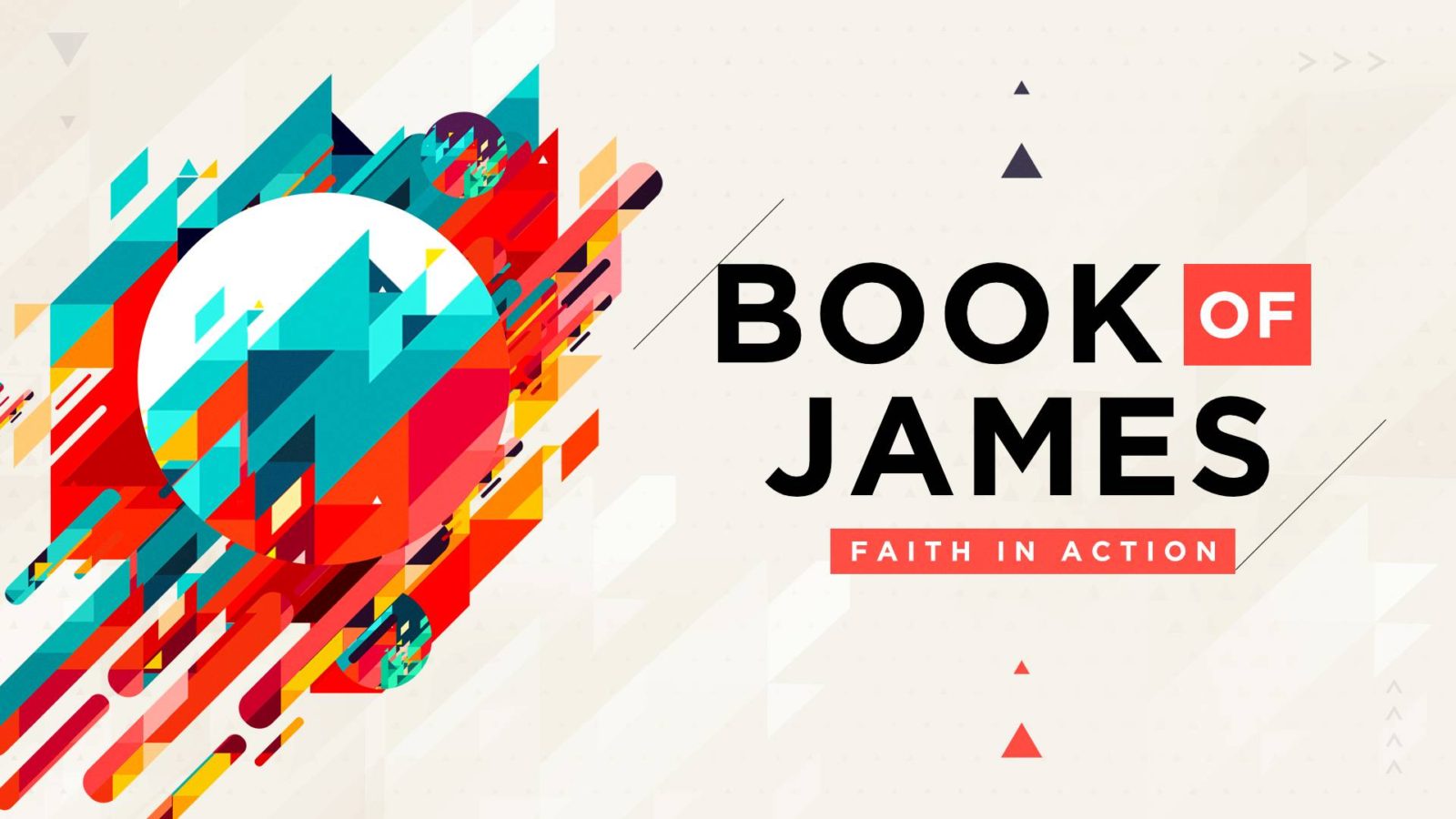 1 Thessalonians 4:14 (NIV)
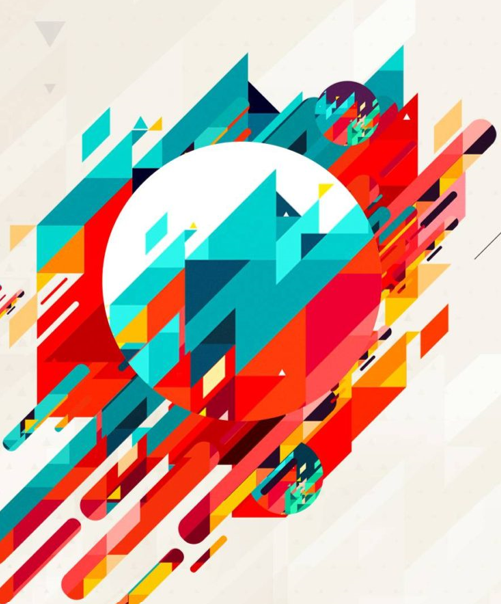 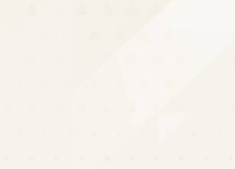 Be patient, then, brothers and sisters, until the Lord’s coming. See how the farmer waits for the land to yield its valuable crop, patiently waiting for the autumn and spring rains.
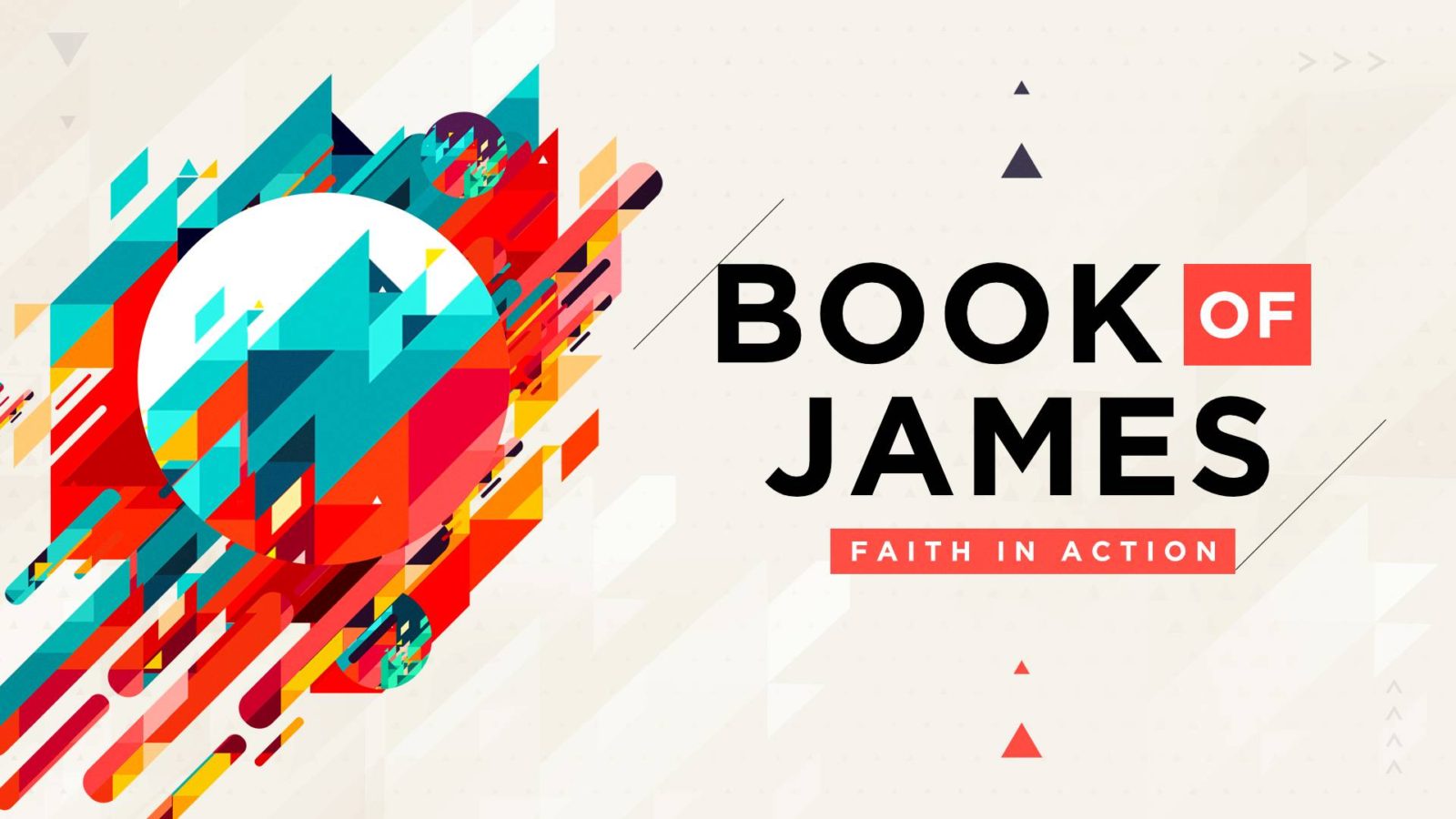 James 5:7 (NIV)
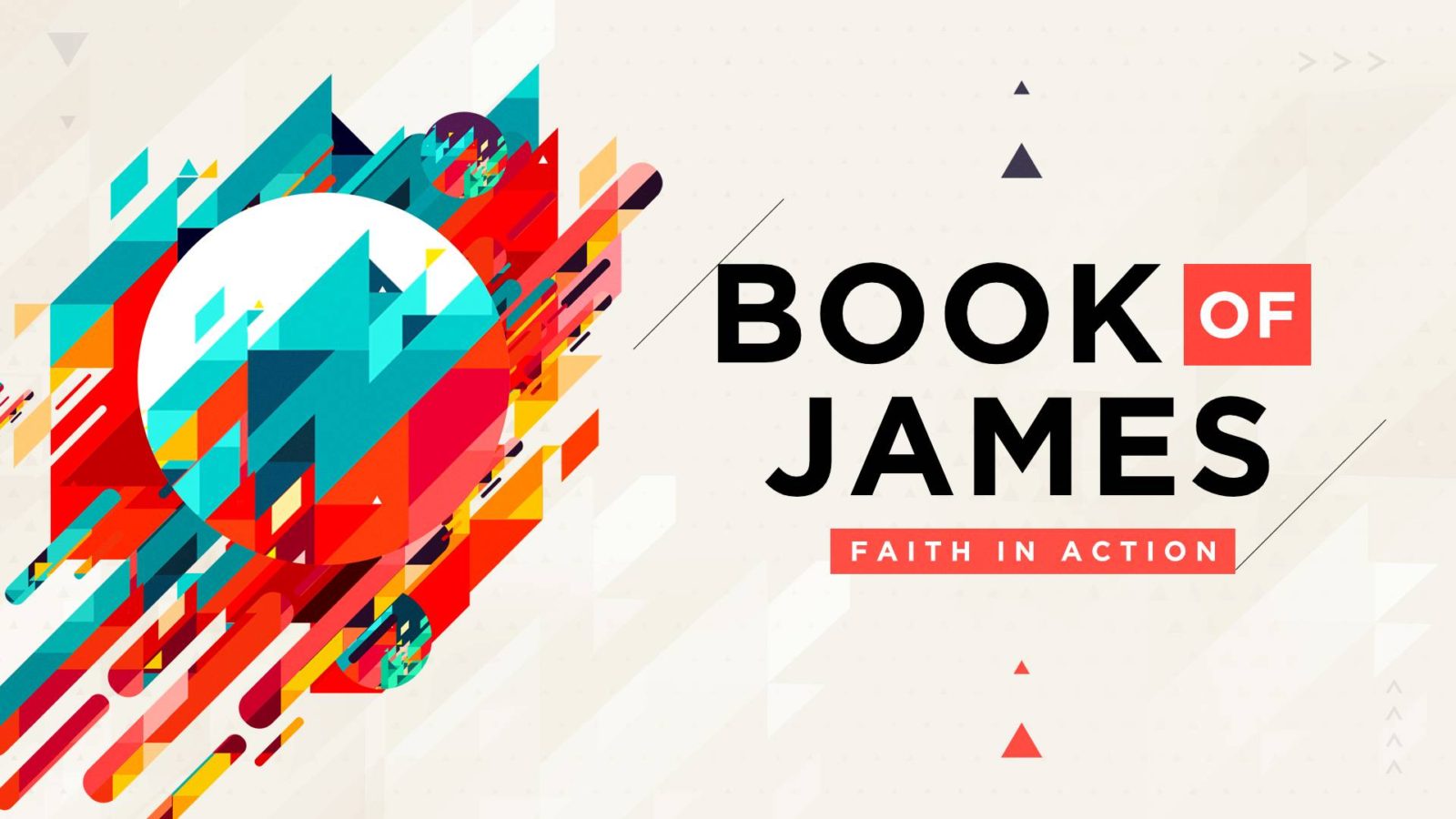 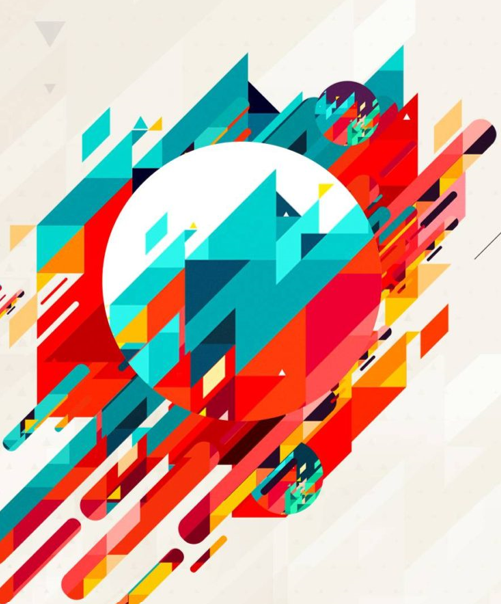 Do I even need to be told to be patient?
I must have the patience of a farmer
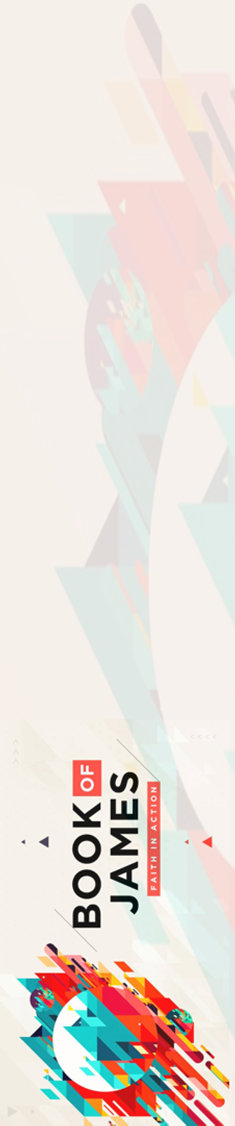 I must keep my eyes on the prize and trust God with what I can’t control.
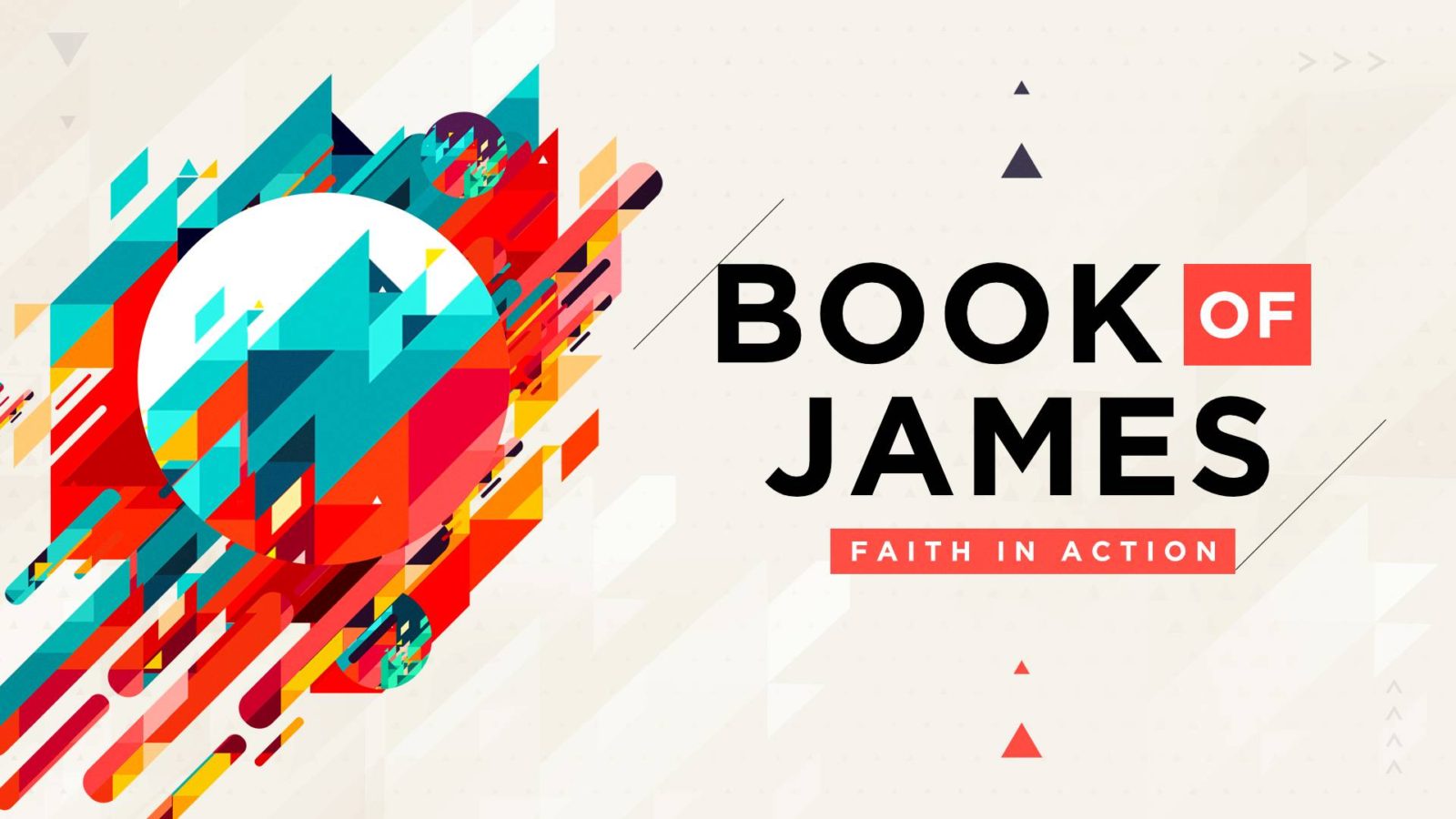 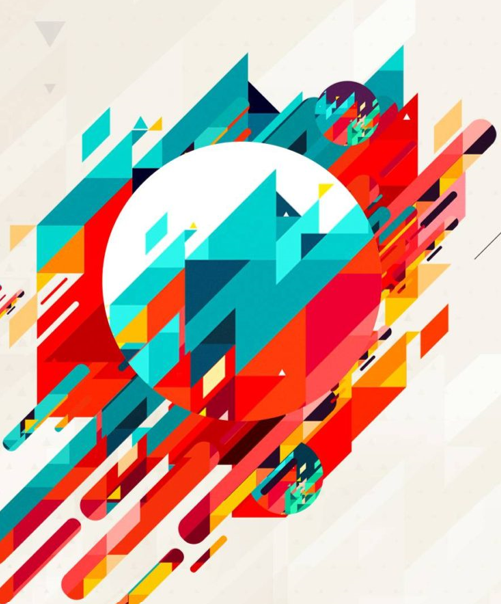 Do I even need to be told to be patient?

I must have the patience of a farmer
I should live today like Jesus is returning soon
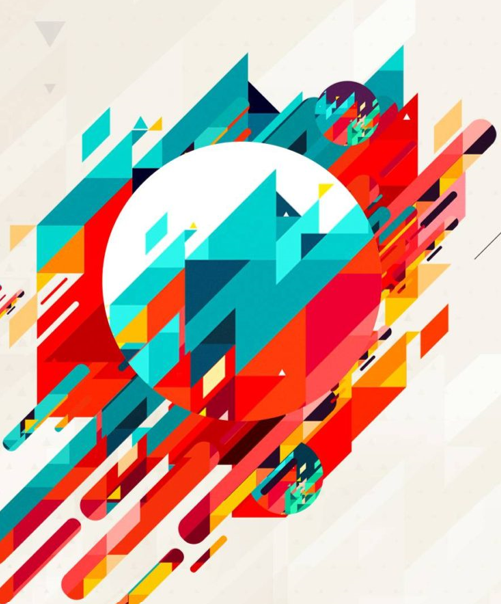 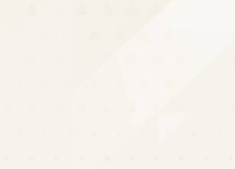 You too, be patient and stand firm, because the Lord’s coming is near.
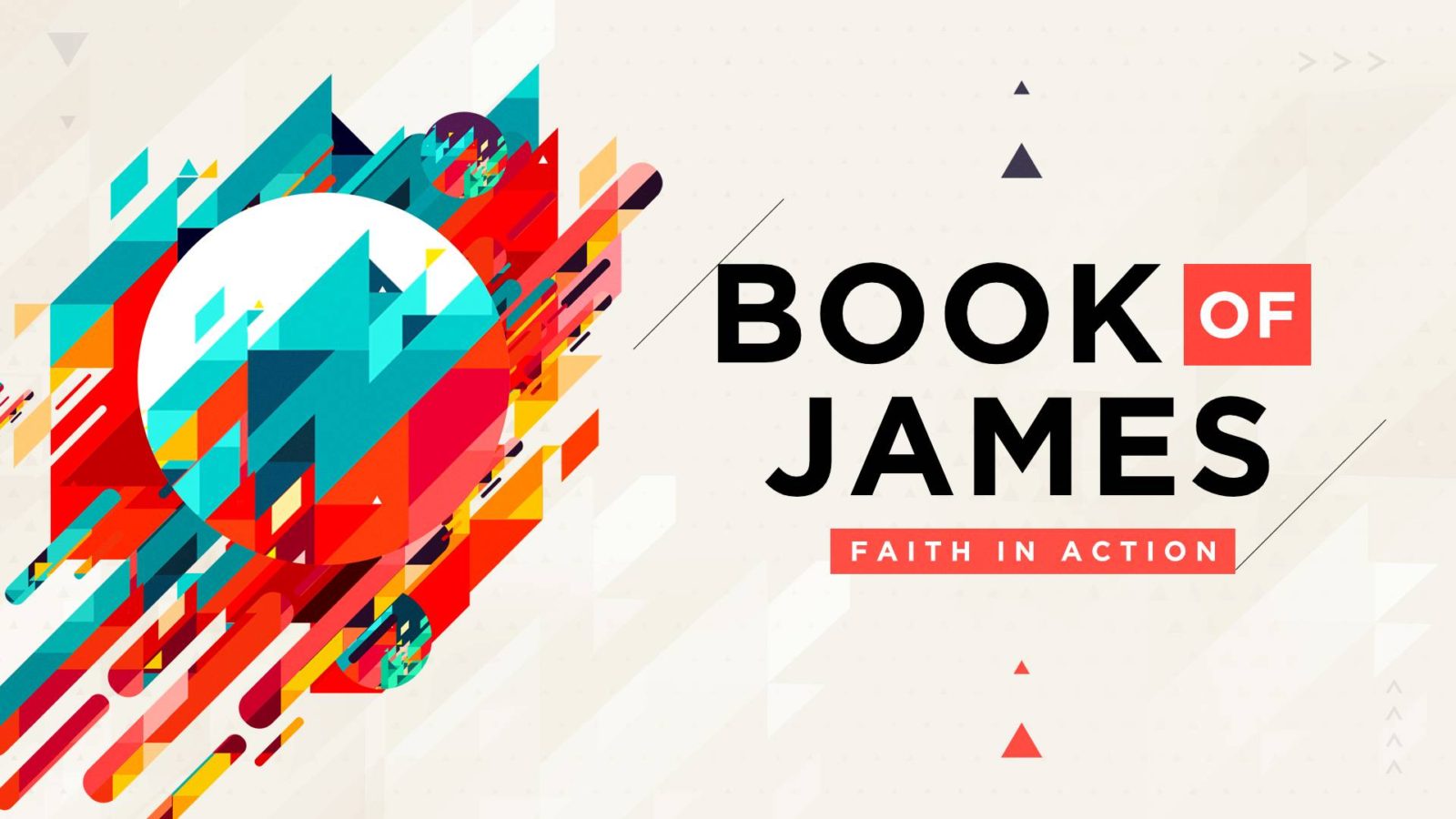 James 5:8 (NIV)
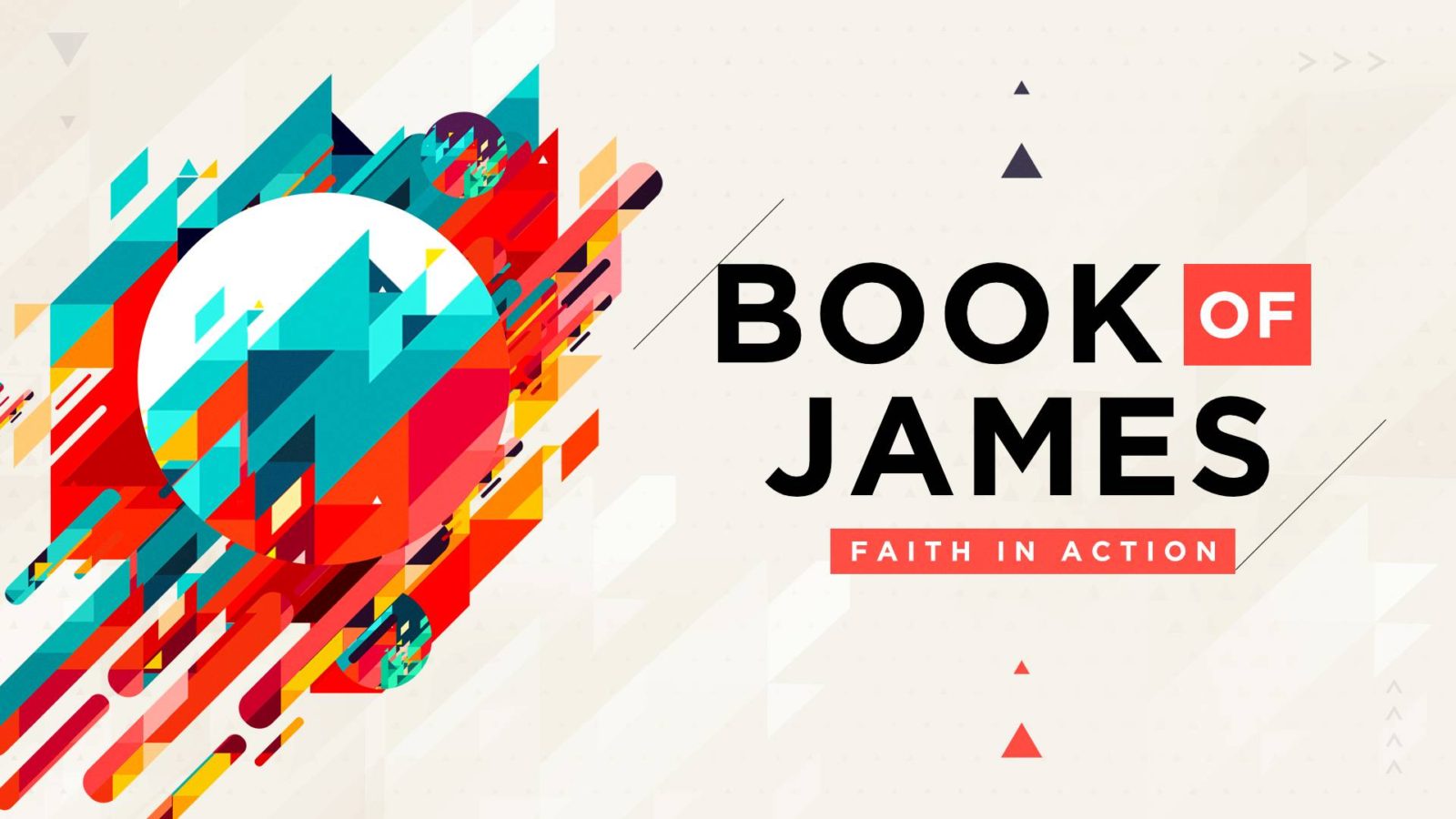 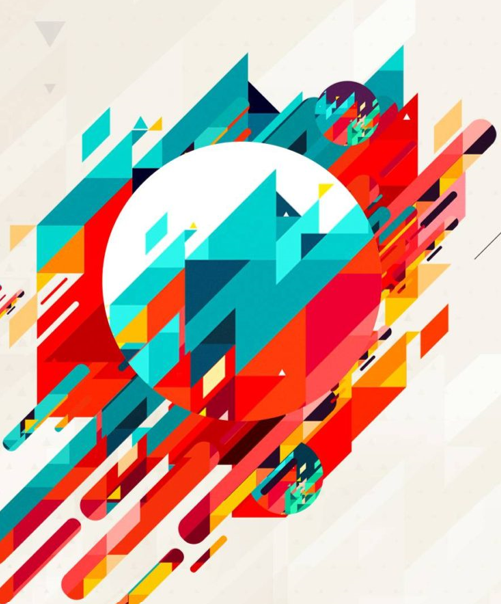 Do I even need to be told to be patient?

I must have the patience of a farmer

I should live today like Jesus is returning soon
I should work to have a positive attitude
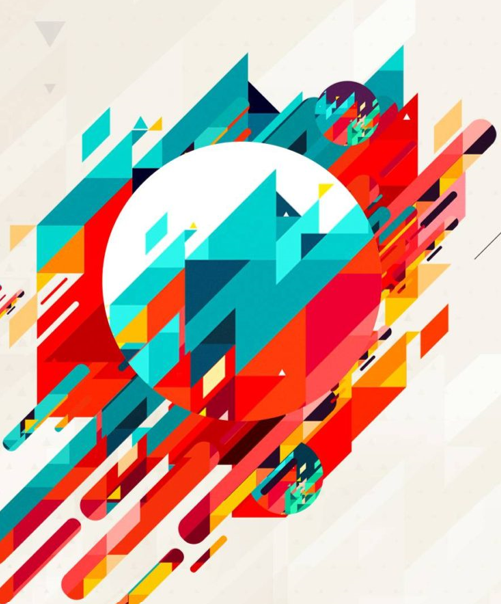 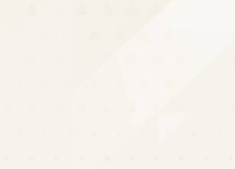 Don’t grumble against one another, brothers and sisters, or you will be judged. 

The Judge is standing at the door!
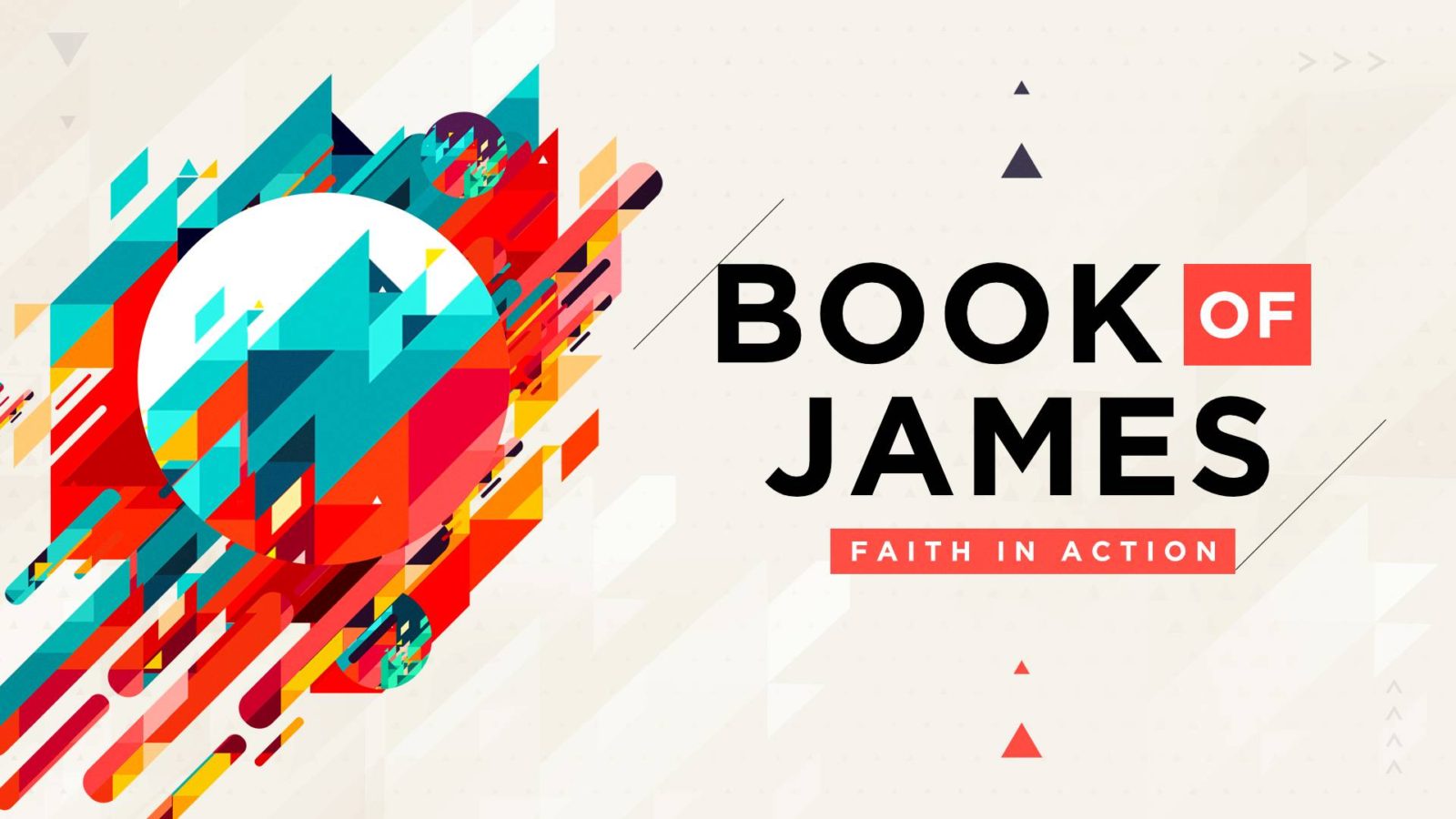 James 5:9 (NIV)
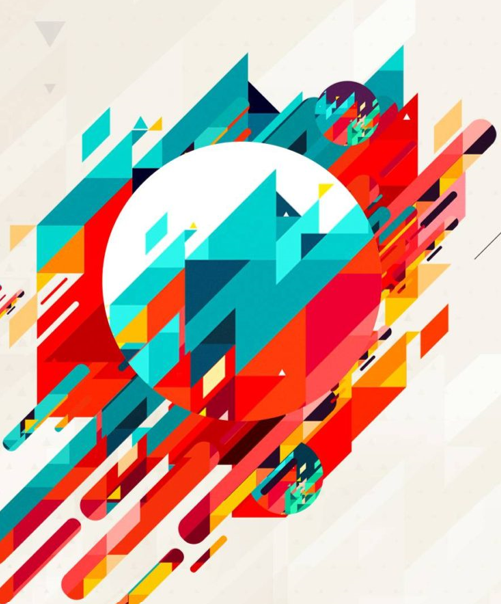 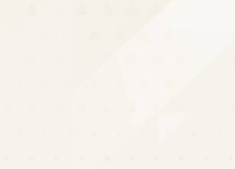 Can any one of you by worrying add a single hour to your life?
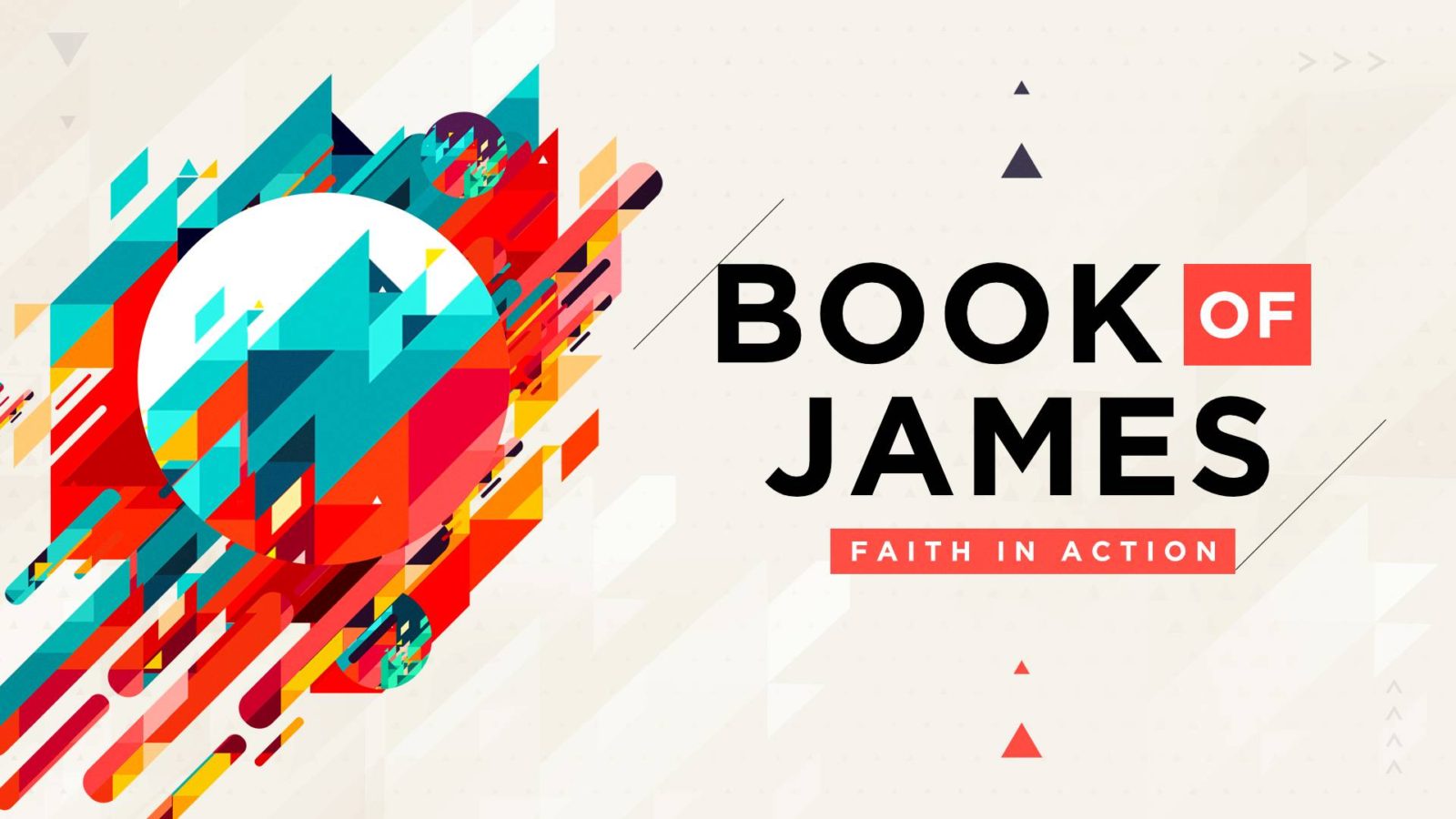 Matthew 6:27 (NIV)
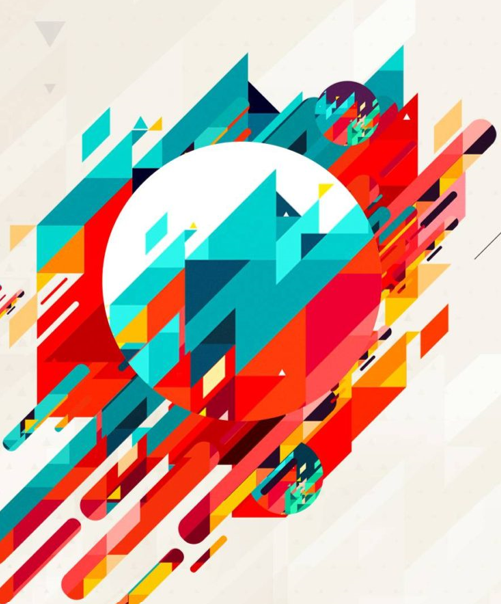 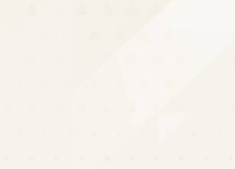 But seek first his kingdom and his righteousness, and all these things will be given to you as well.  Therefore do not worry about tomorrow, for tomorrow will worry about itself. Each day has enough trouble of its own.
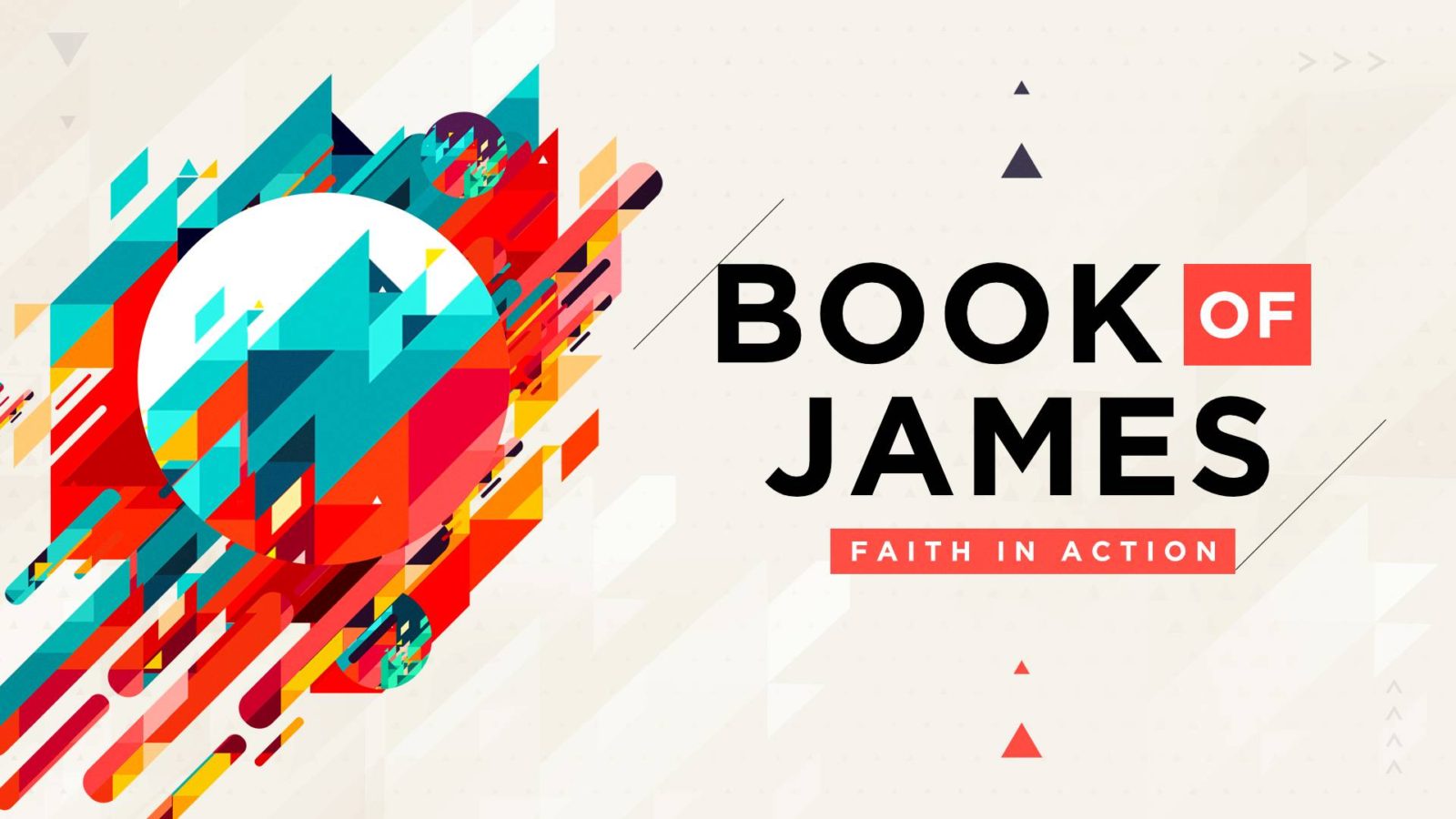 Matthew 6:33–34 (NIV)
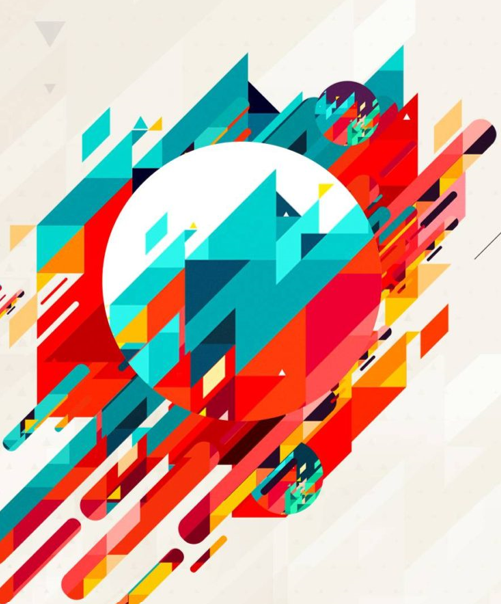 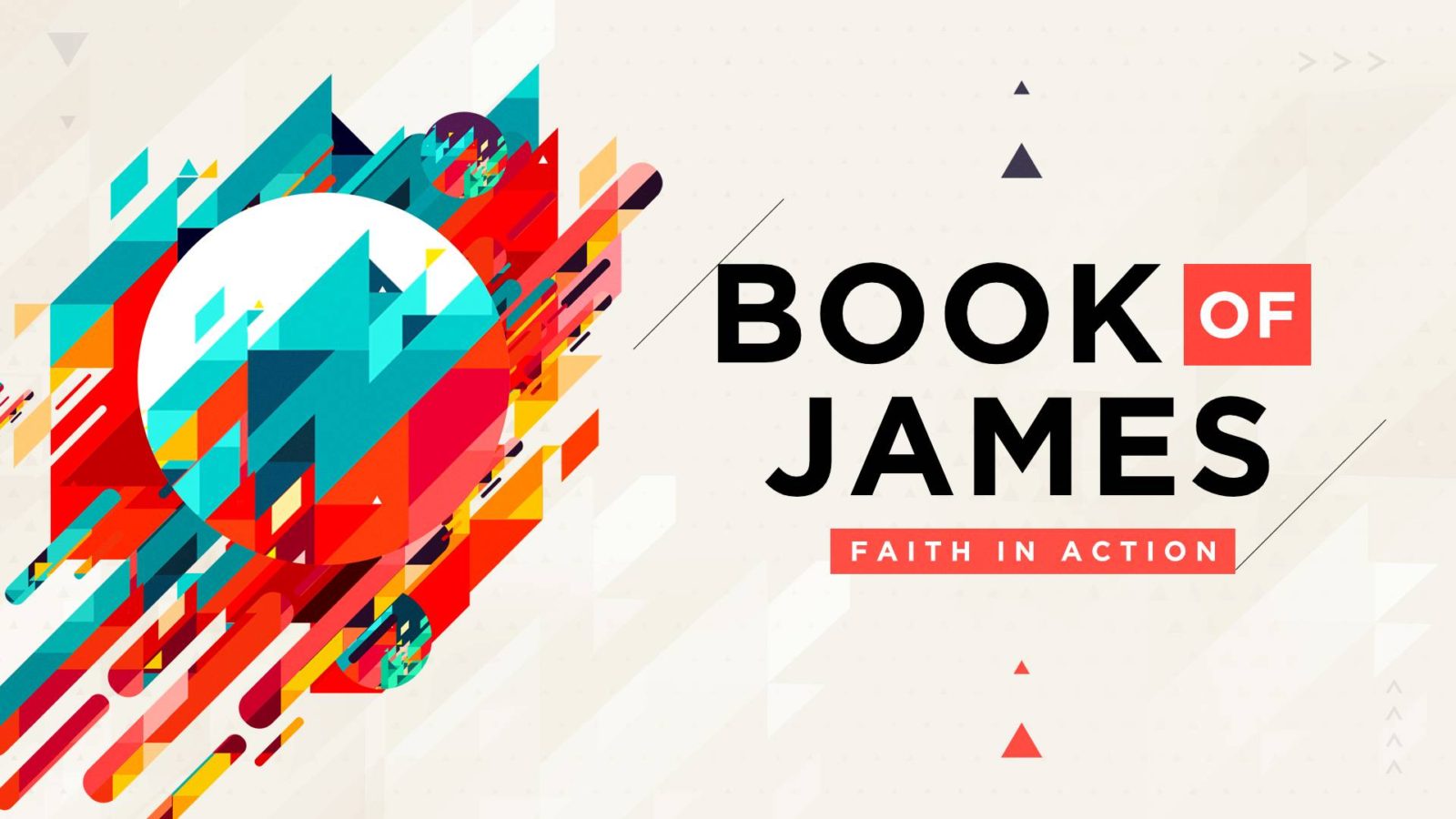 Do I even need to be told to be patient?

I must have the patience of a farmer

I should live today like Jesus is returning soon

I should work to have a positive attitude
What one man can do another can do
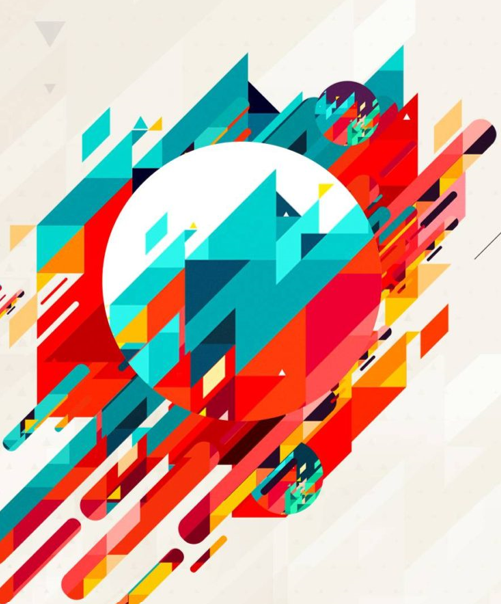 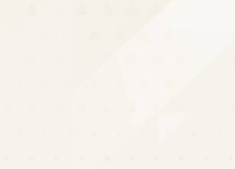 Brothers and sisters, as an example of patience in the face of suffering, take the prophets who spoke in the name of the Lord.  As you know, we count as blessed those who have persevered. You have heard of Job’s perseverance and have seen what the Lord finally brought about. The Lord is full of compassion and mercy.
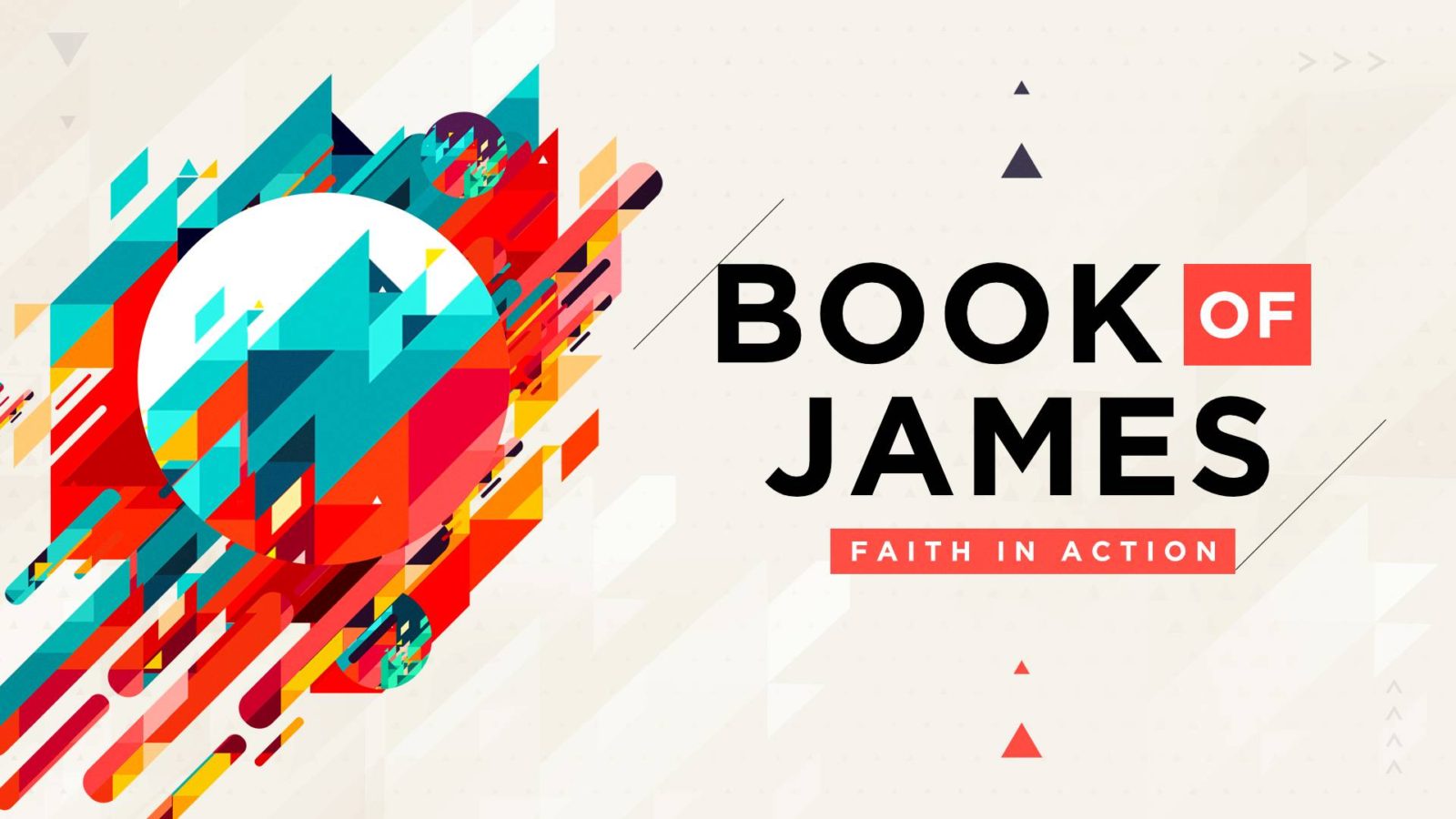 James 5:10–11 (NIV)
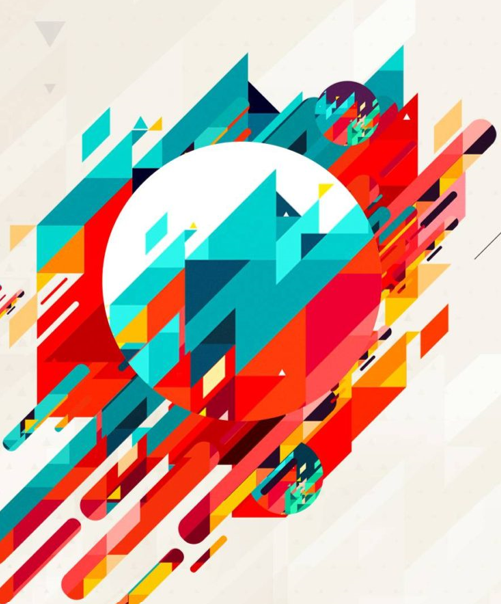 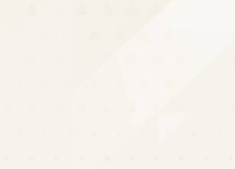 In the land of Uz there lived a man whose name was Job. This man was blameless and upright; he feared God and shunned evil.
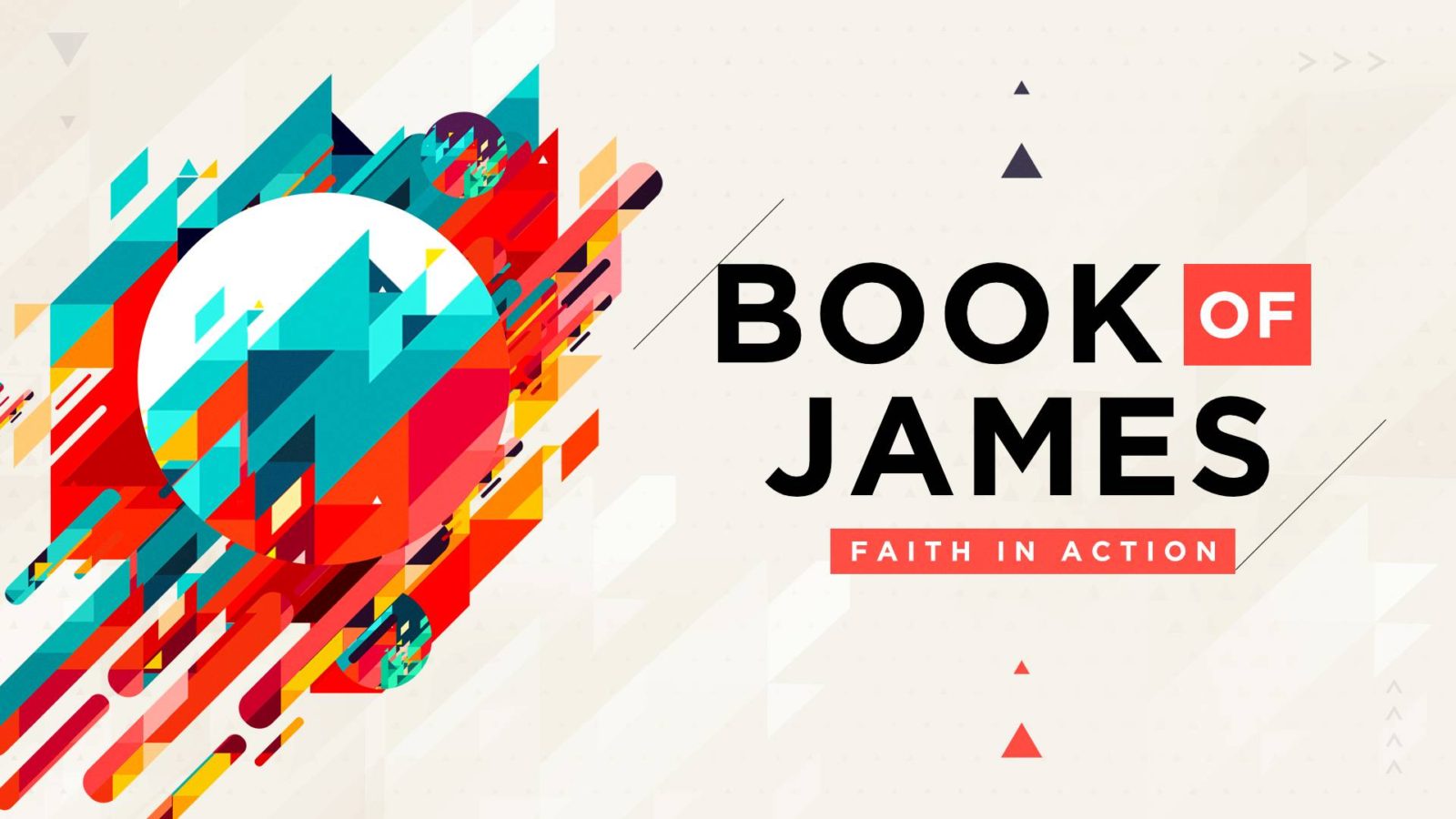 Job 1:1 (NIV)
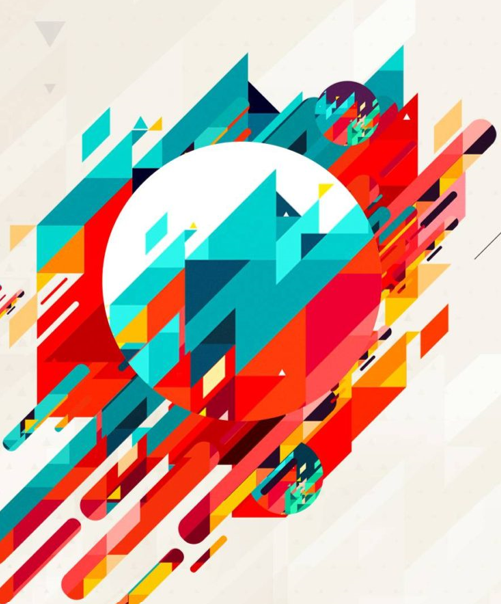 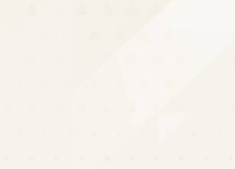 Though he slay me, yet will I hope in him; I will surely defend my ways to his face.
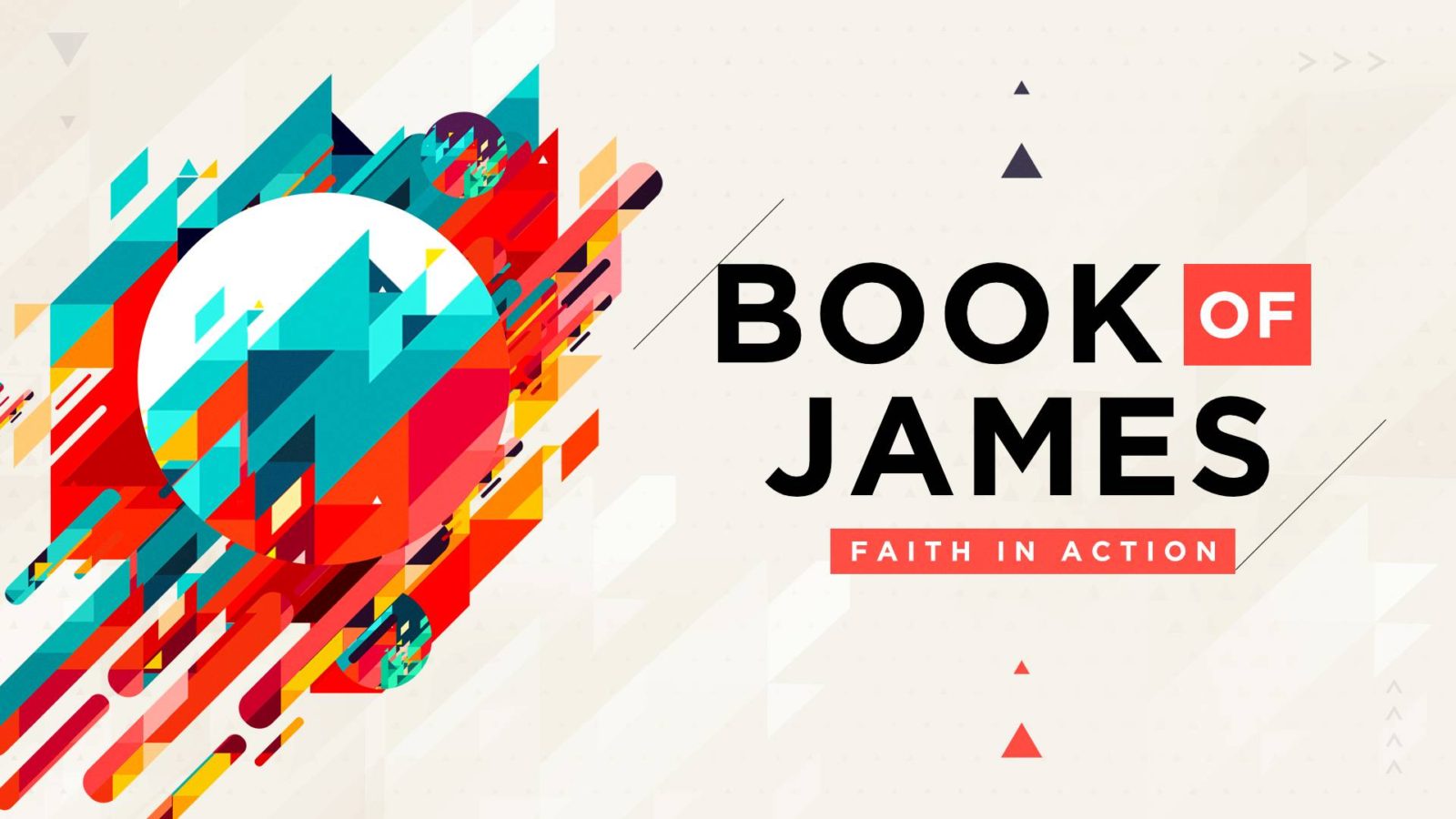 Job 13:15 (NIV)
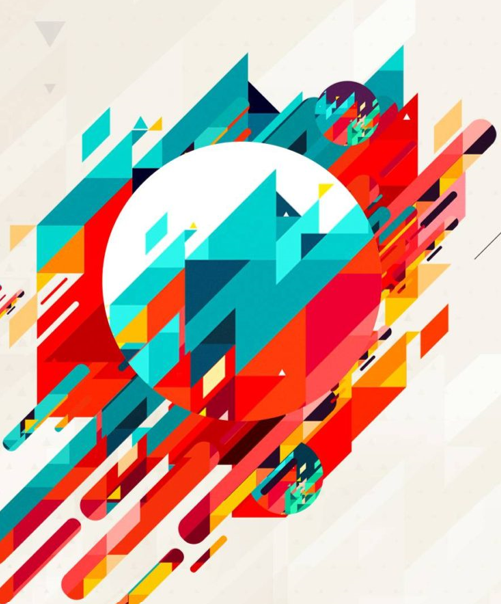 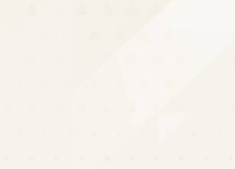 I know that my redeemer lives, and that in the end he will stand on the earth.
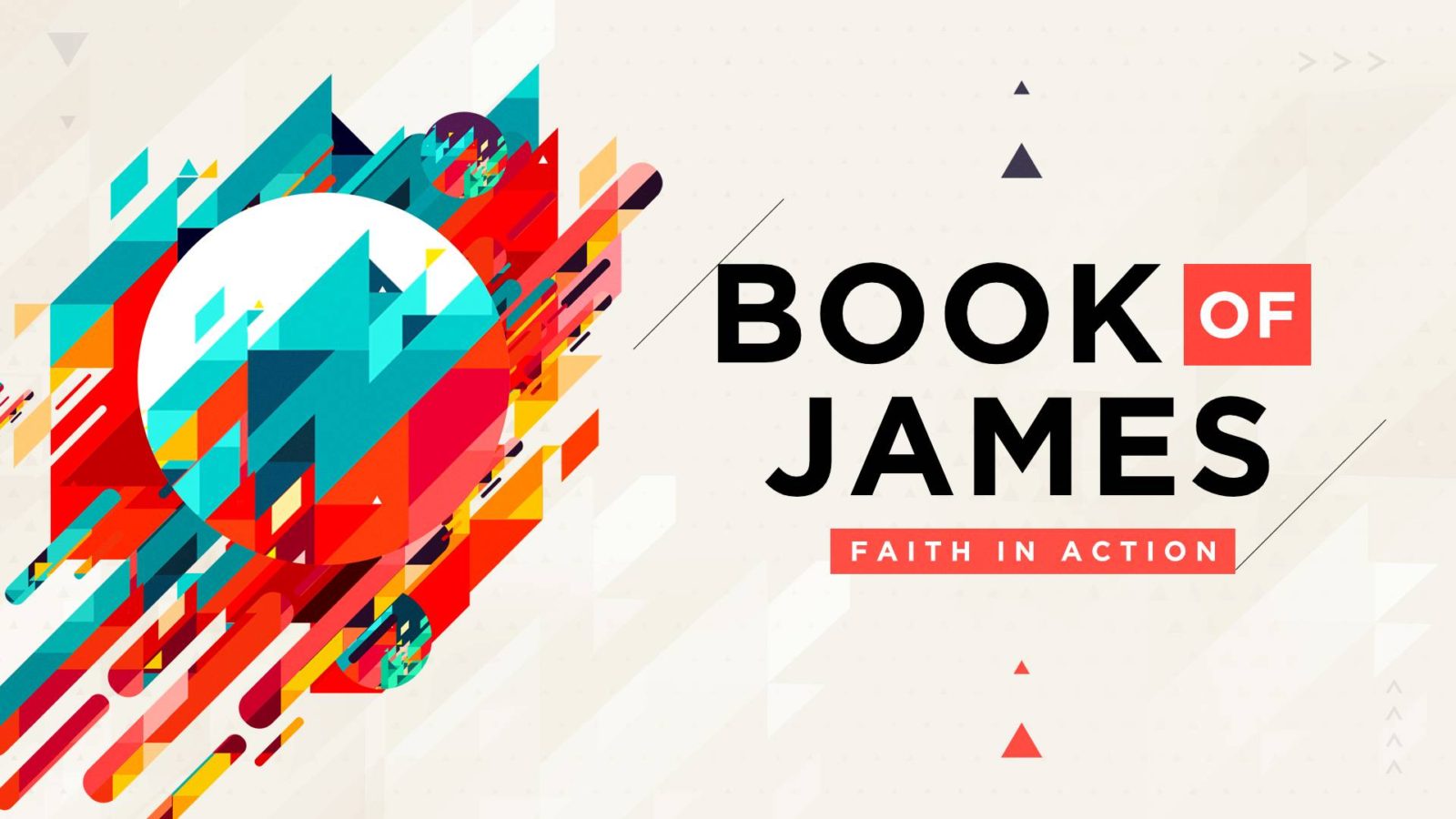 Job 19:25 (NIV)
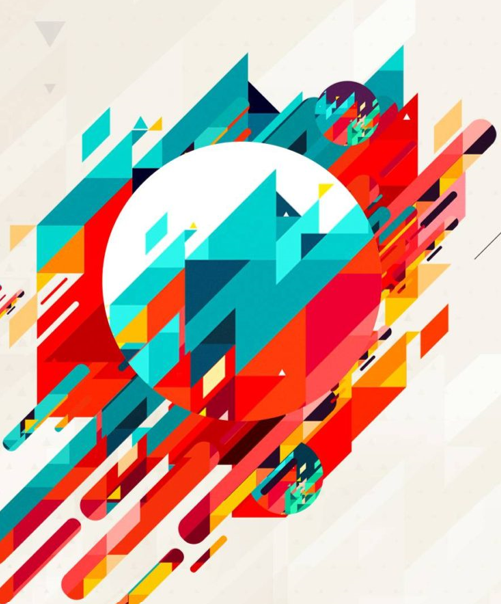 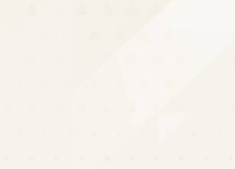 My ears had heard of you but now my eyes have seen you.  Therefore I despise myself and repent in dust and ashes.”
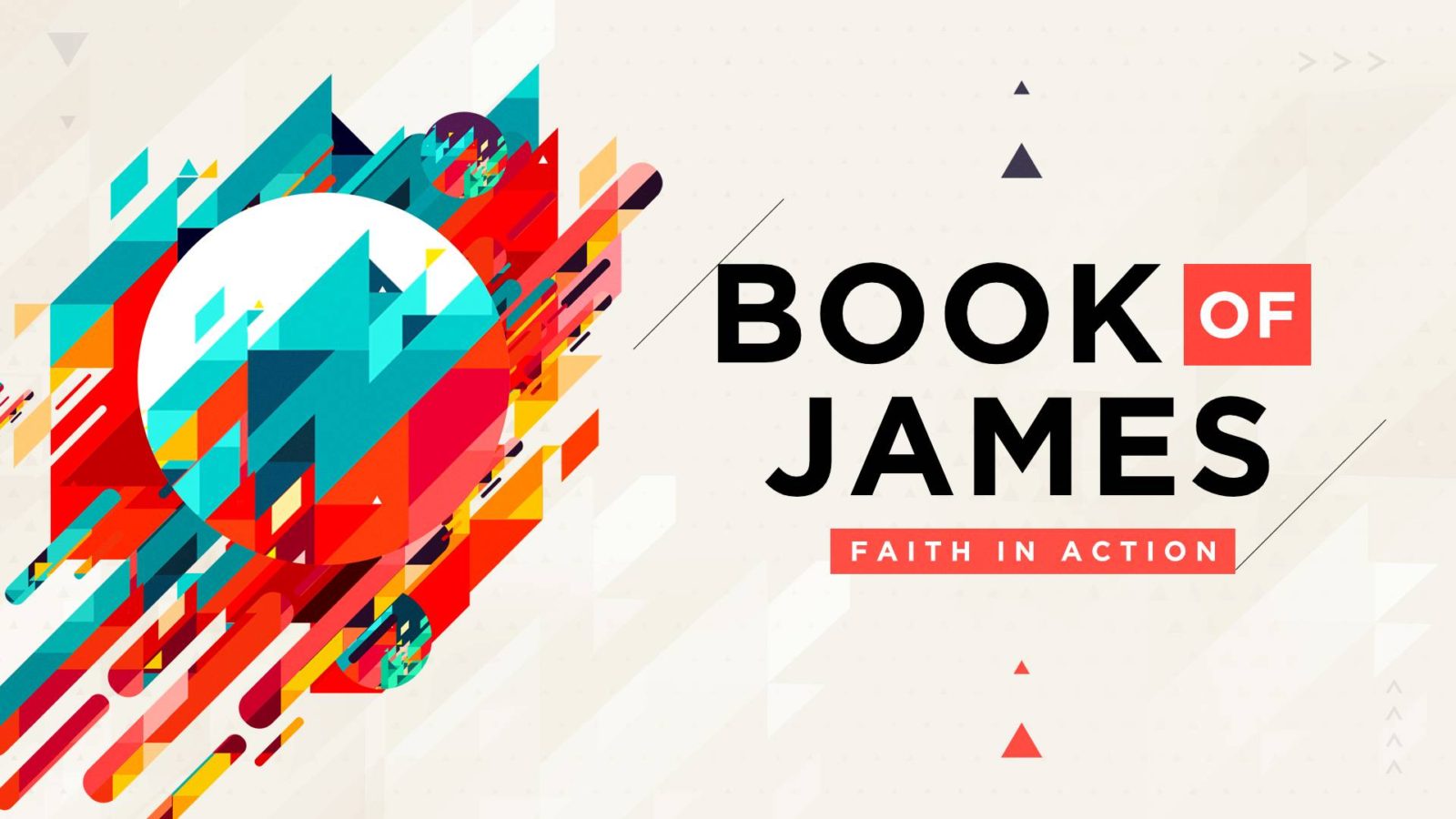 Job 42:5–6 (NIV)
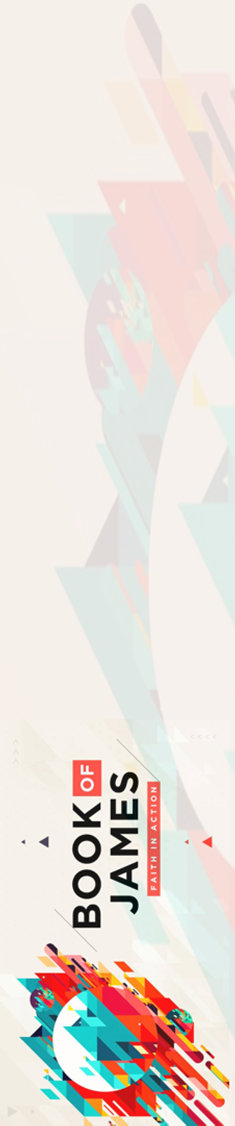 What an encouragement to know that God does not expect stoic perseverance in the midst of trials. He knows we are clay. He understands tears. He accepts our questions. 

But he does demand that we recognize our finiteness and acknowledge there are processes at work beyond our comprehension. A plan far bigger than us is moving toward completion. 

And God demands that we, like Job, hold on to our faith and hope in God.
Do I even need to be told to be patient?
I must have the patience of a farmer.
I should live today like Jesus is returning soon.
I should work to have a positive attitude.
What one man can do another can do.
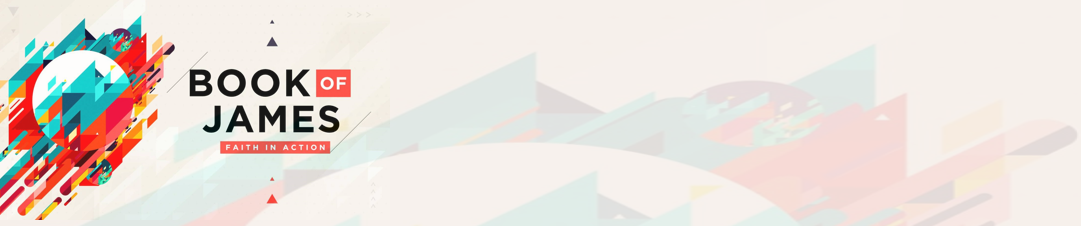 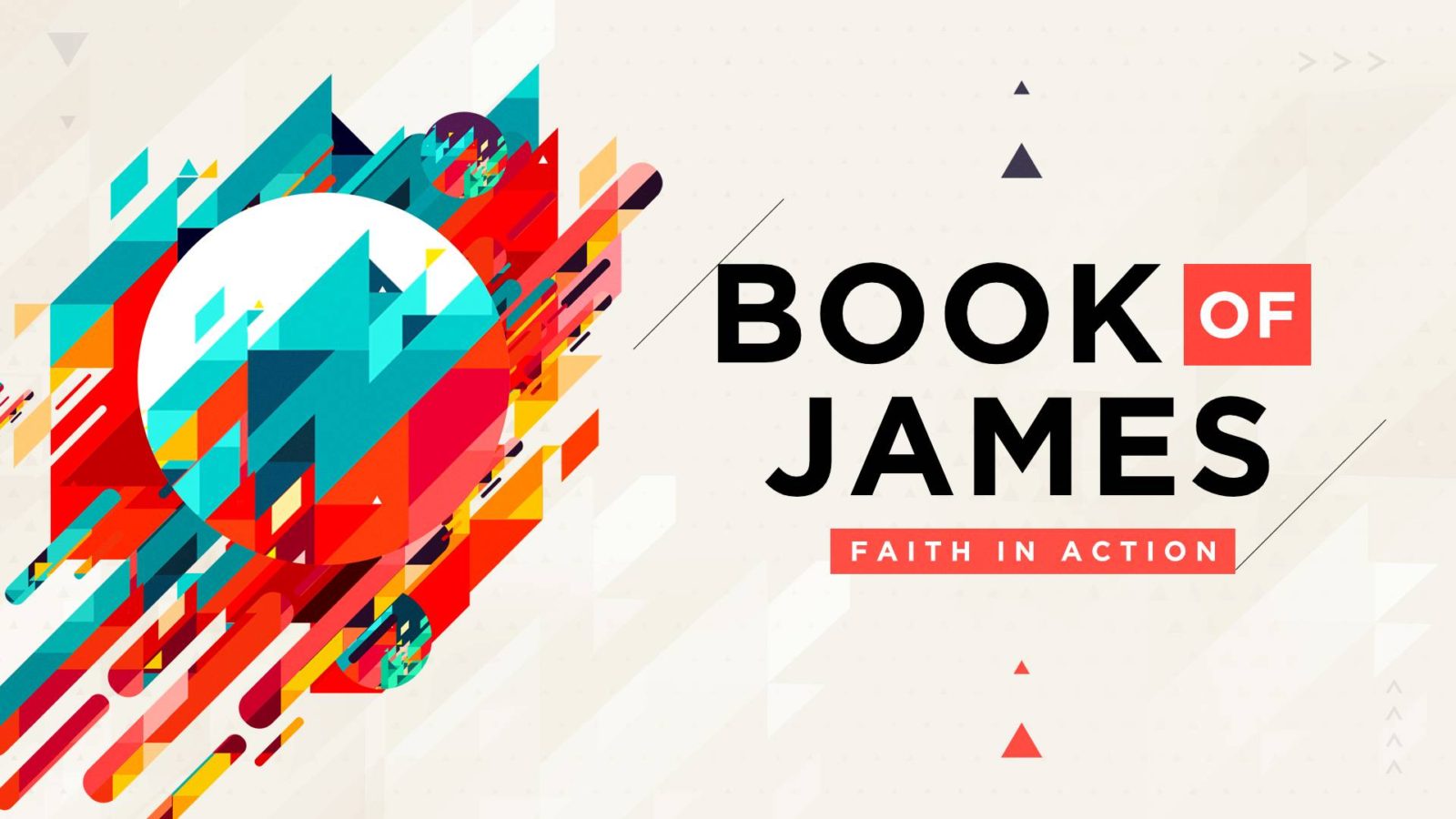